ISTITUTO COMPRENSIVO “MORO-PASCOLI”
SCUOLA     DELL’INFANZIA
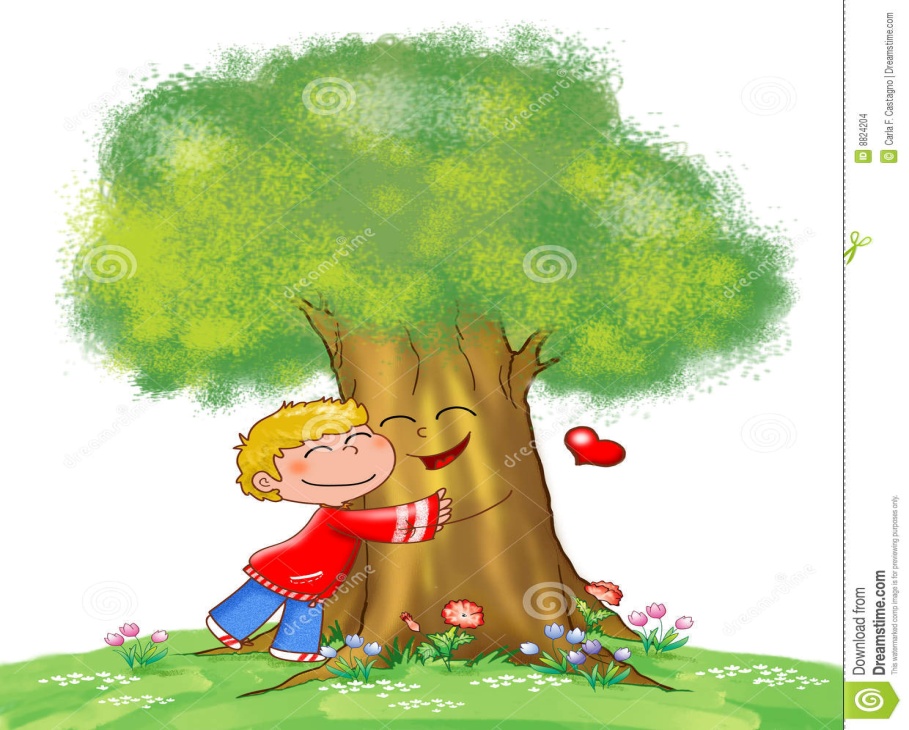 LA SETTIMANA DEI VALORI
13-21 NOVEMBRE 2018
L’ALBERO 
DEI 
VALORI










scuola dell’infanzia “G. rodari”
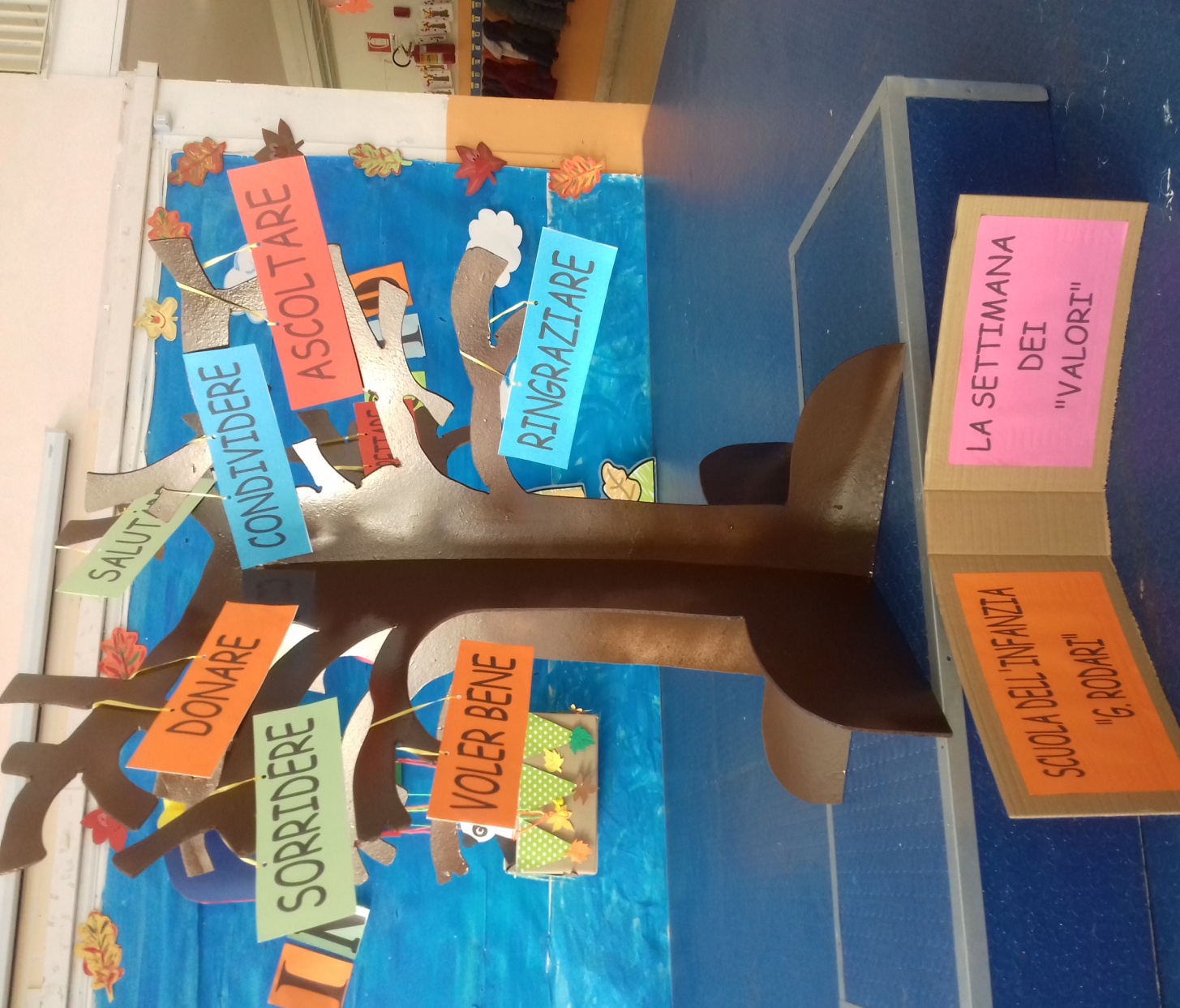 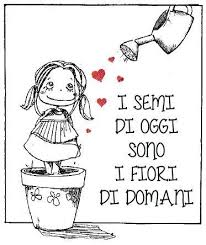 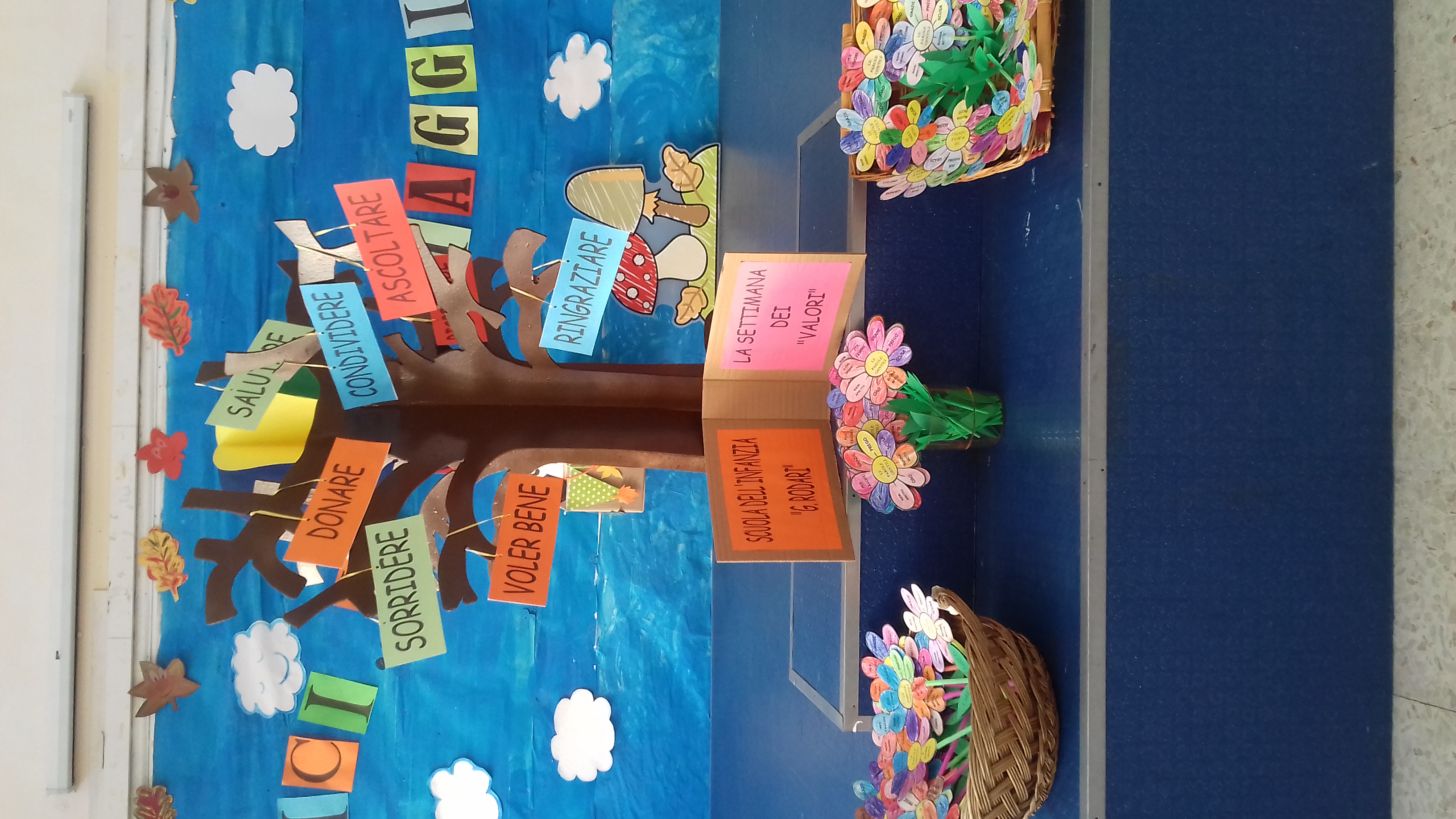 GIORNATA DELLA GENTILEZZA 13 NOVEMBRE 2018
I FIORI DELLE PAROLE GENTILI
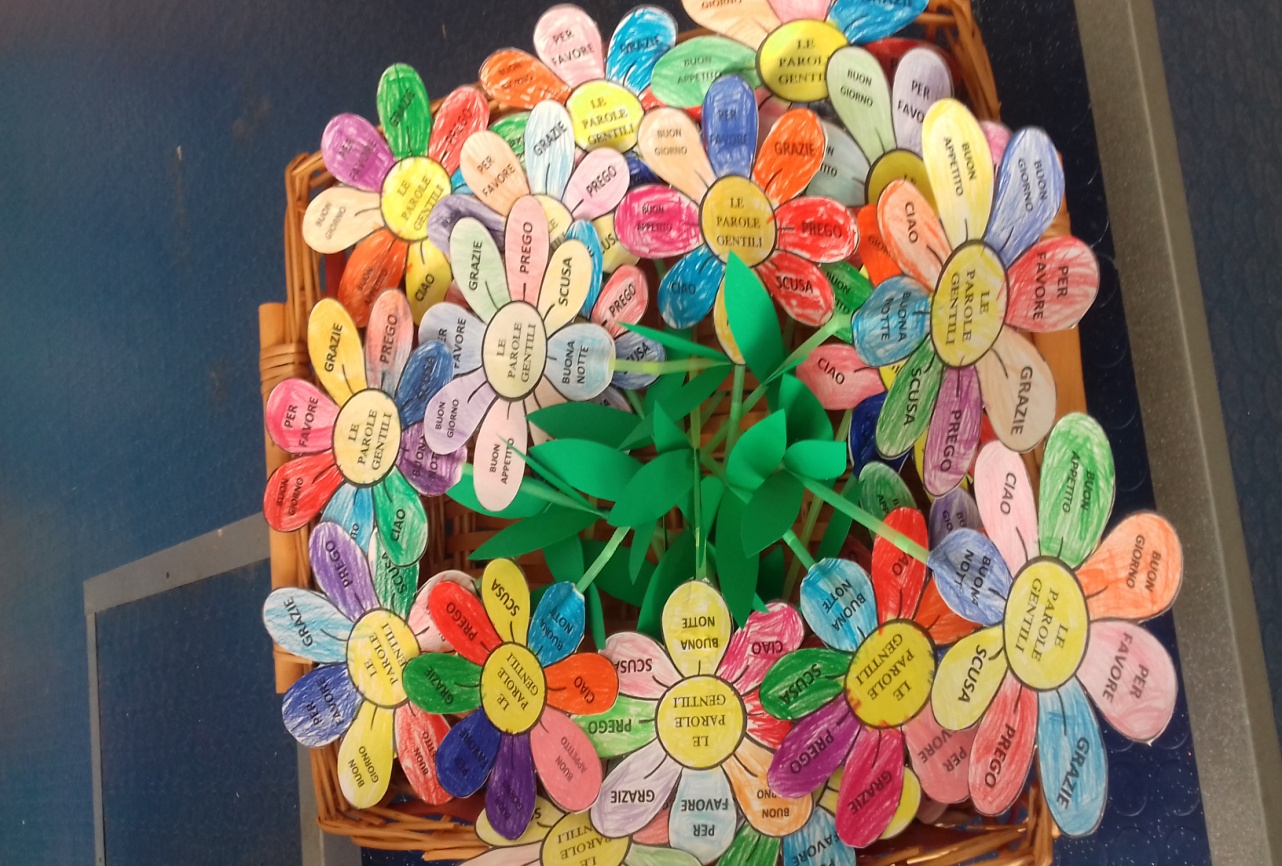 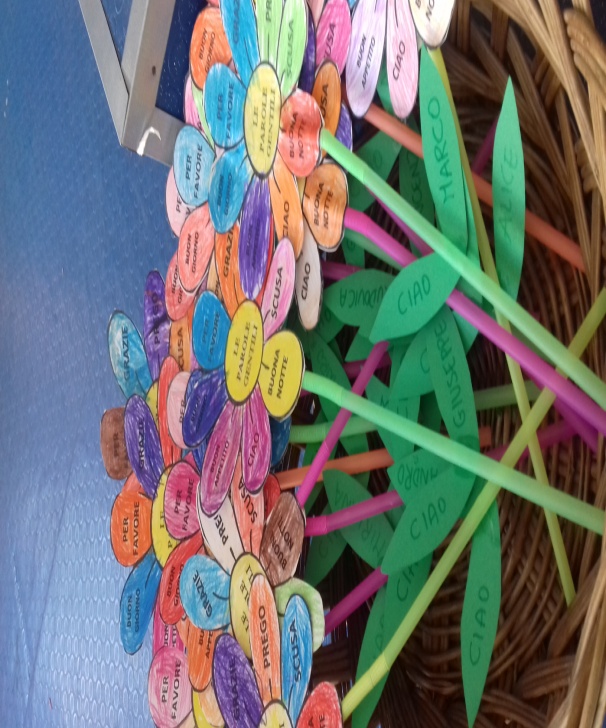 SCUOLA DELL’INFANZIA “G. RODARI”
SCUOLA DELL’INFANZIA “G. RODARI”
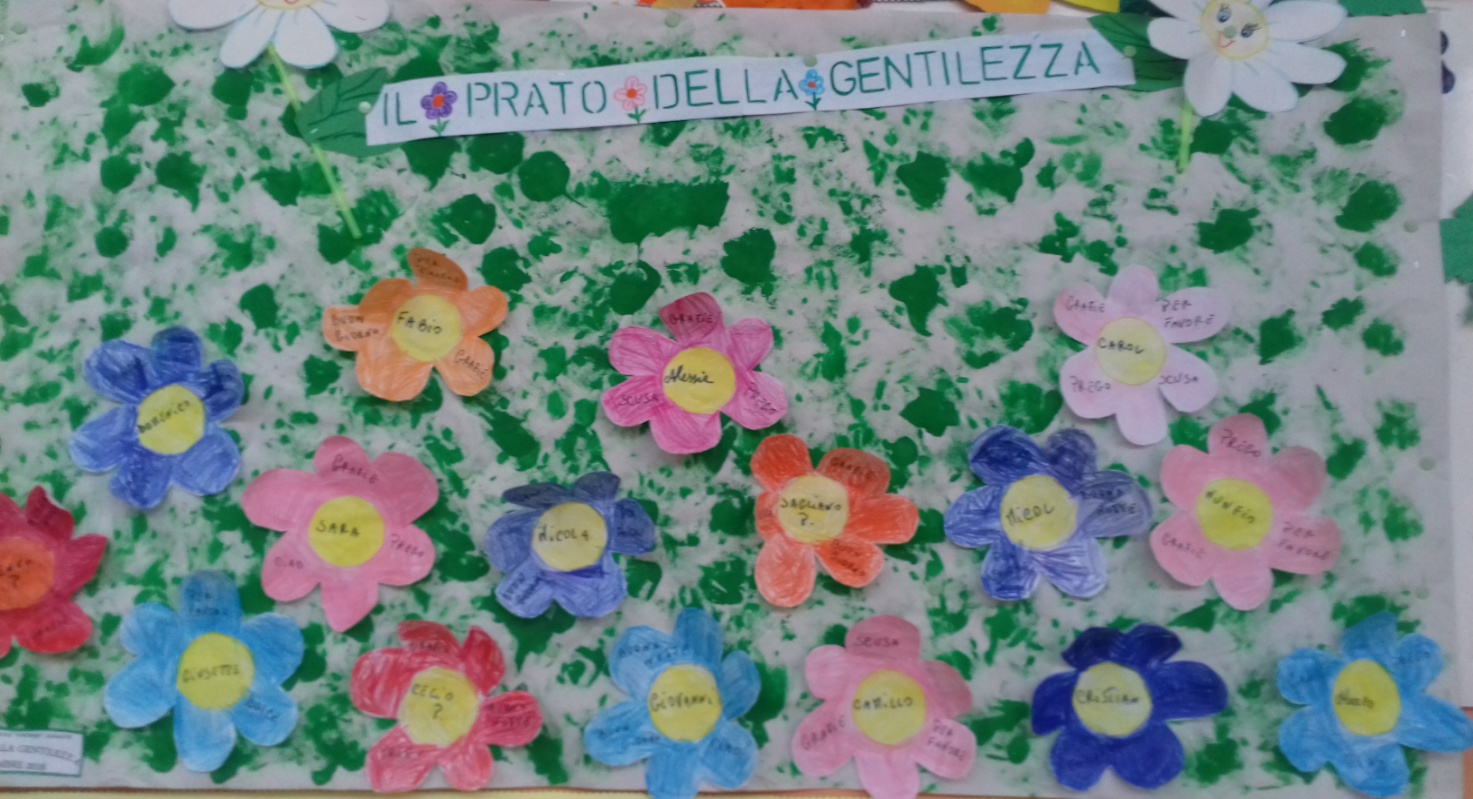 SCUOLA DELL’INFANZIA                 “G.B. BASILE”
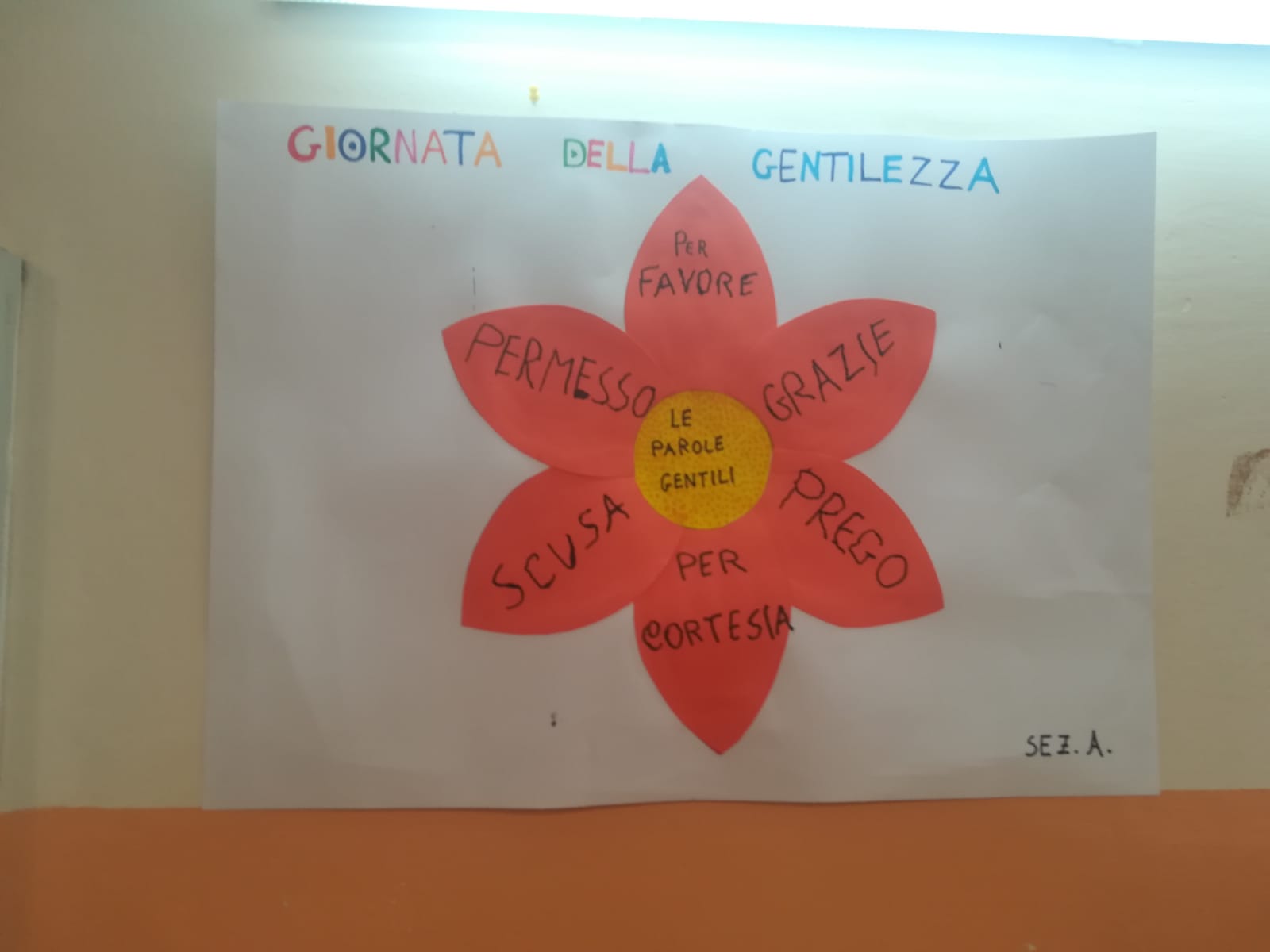 13 NOVEMBRE 2018
SCUOLA DELL’INFANZIA “G.B.BASILE”
GIORNATA DELLA GENTILEZZA 
13 NOVEMBRE 2018
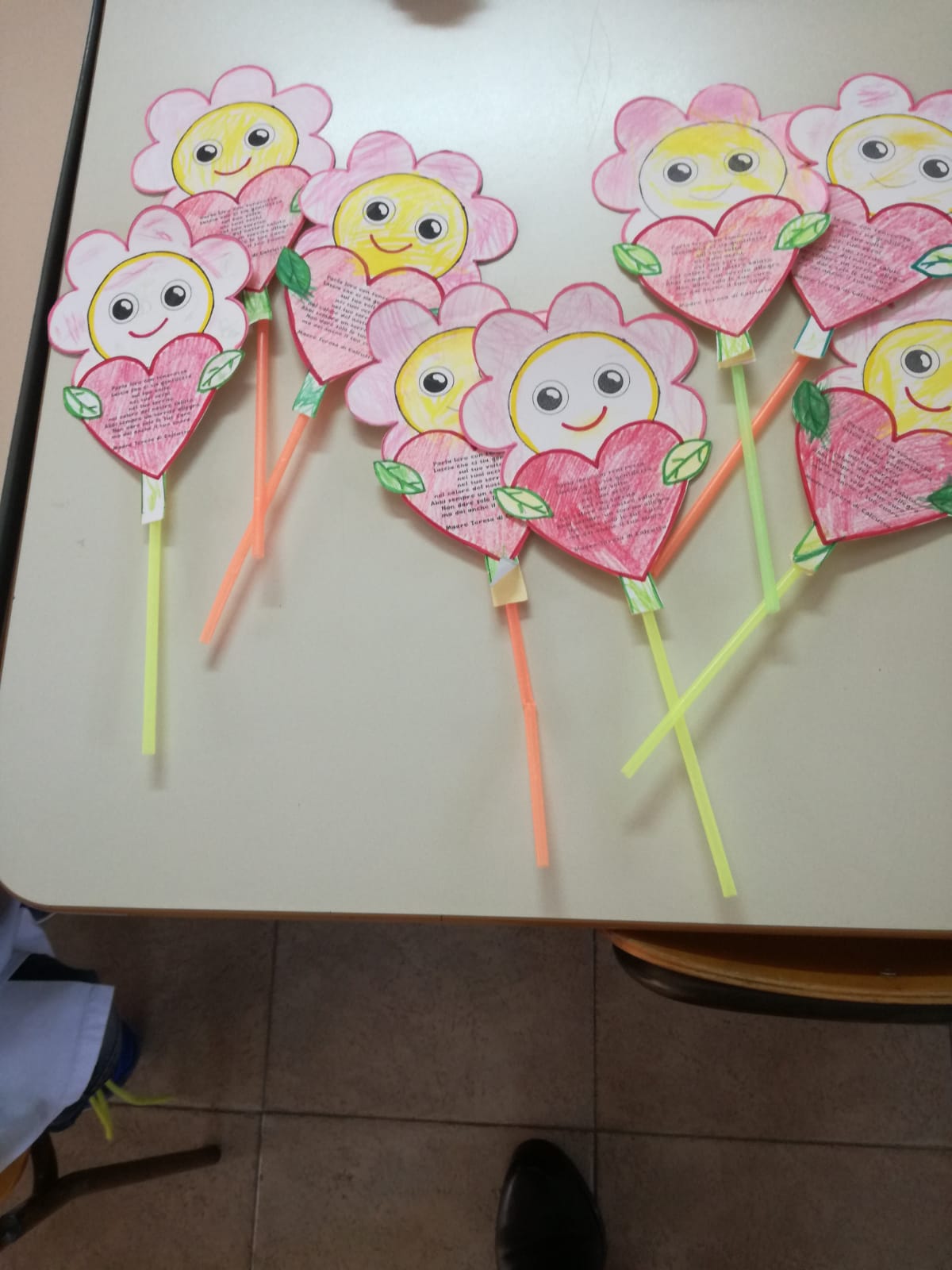 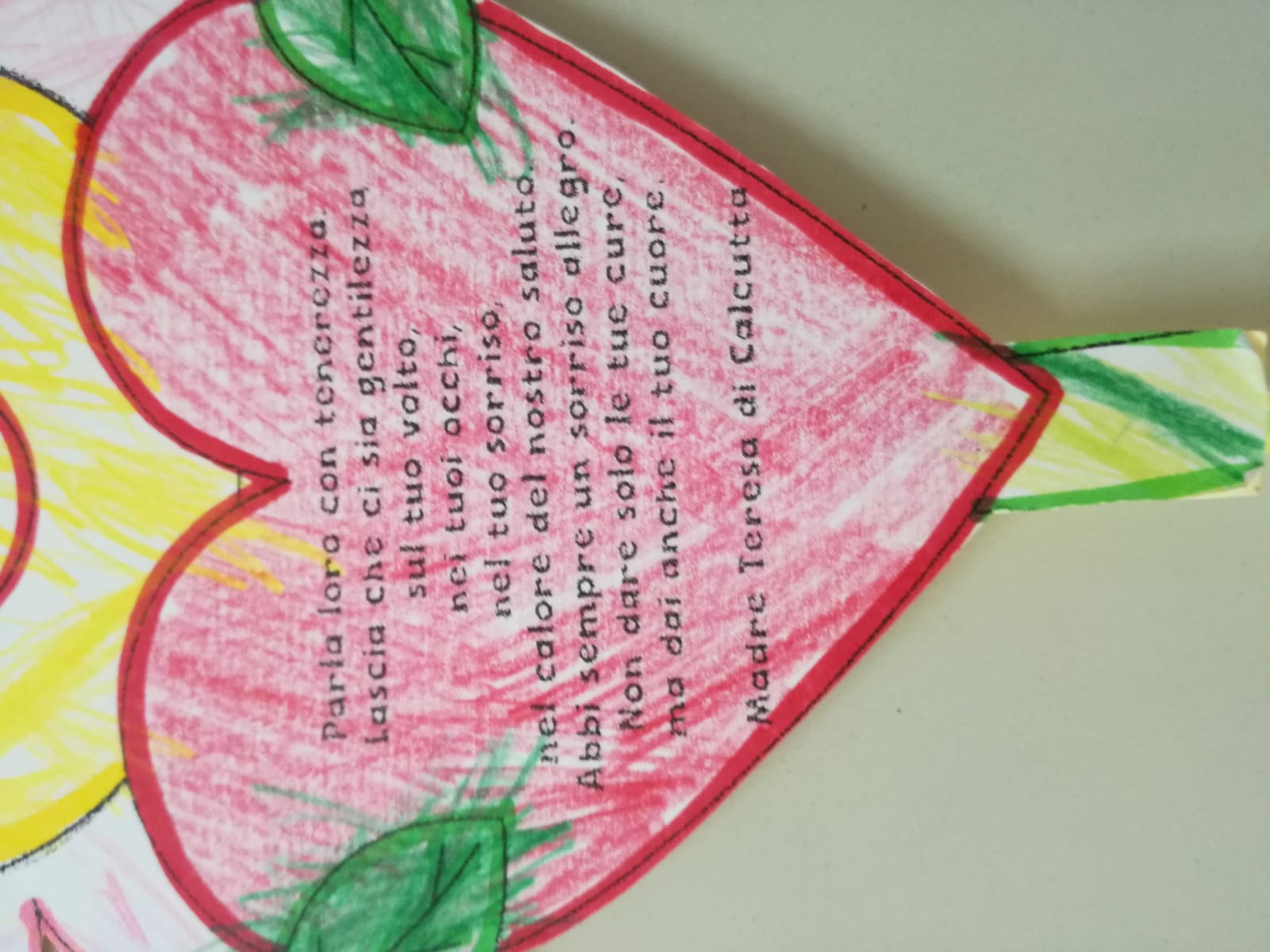 SCUOLA DELL’INFANZIA “G.B.BASILE”
GIORNATA DELLA GENTILEZZA 
13 NOVEMBRE 2018
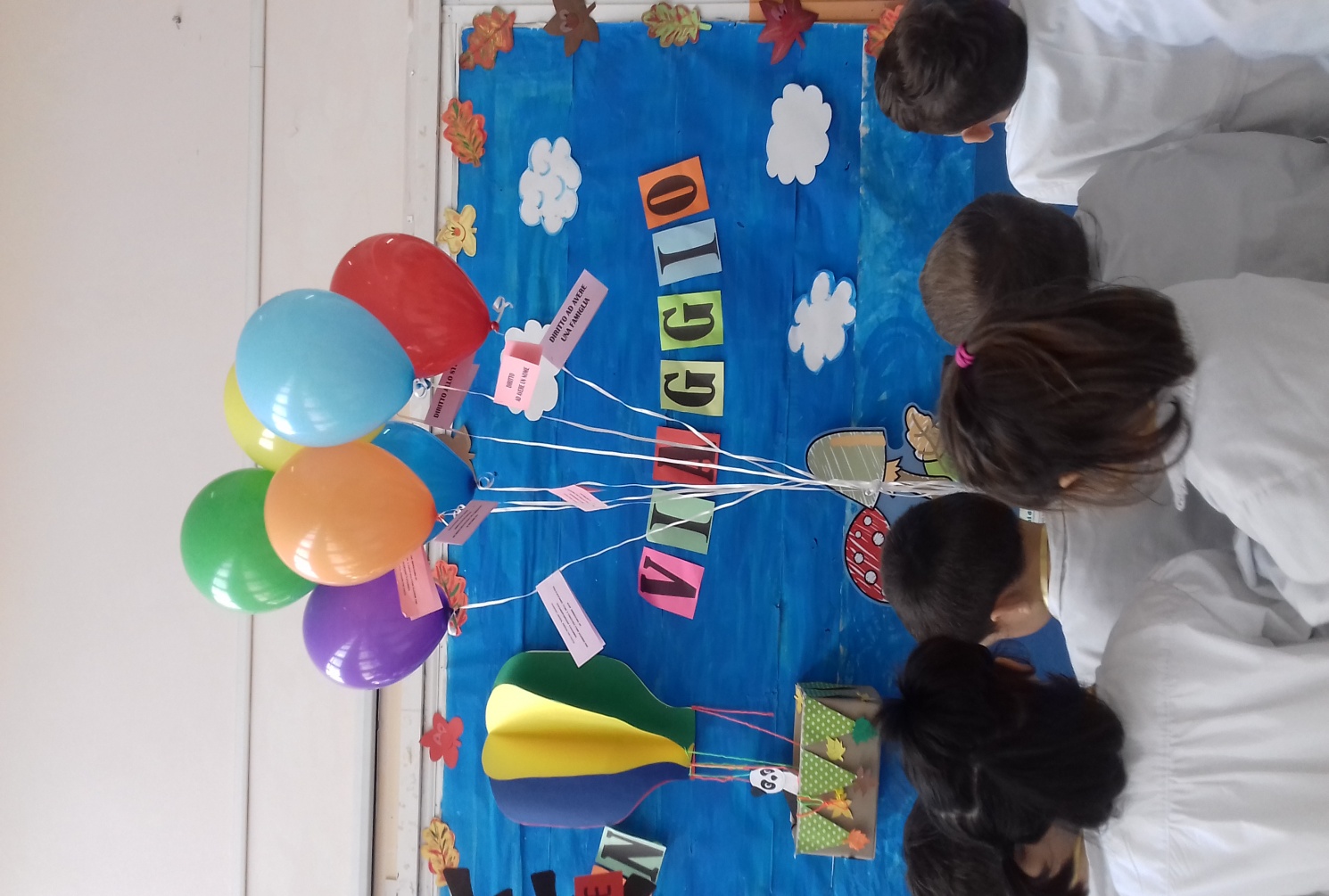 GIORNATA INTERNAZIONALE DEI DIRITTI DELL’INFANZIA E DELL’ADOLESCENZA                          20 NOVEMBRE 2018
SCUOLA DELL’INFANZIA “RODARI”
UN ABBRACCIO A TUTTI                                              I BIMBI DEL MONDO
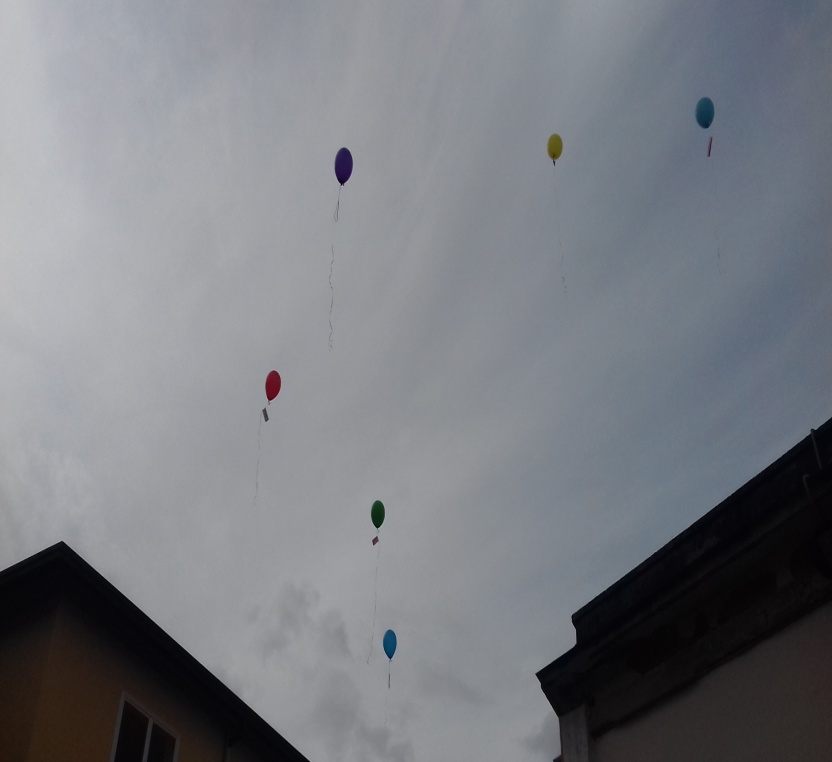 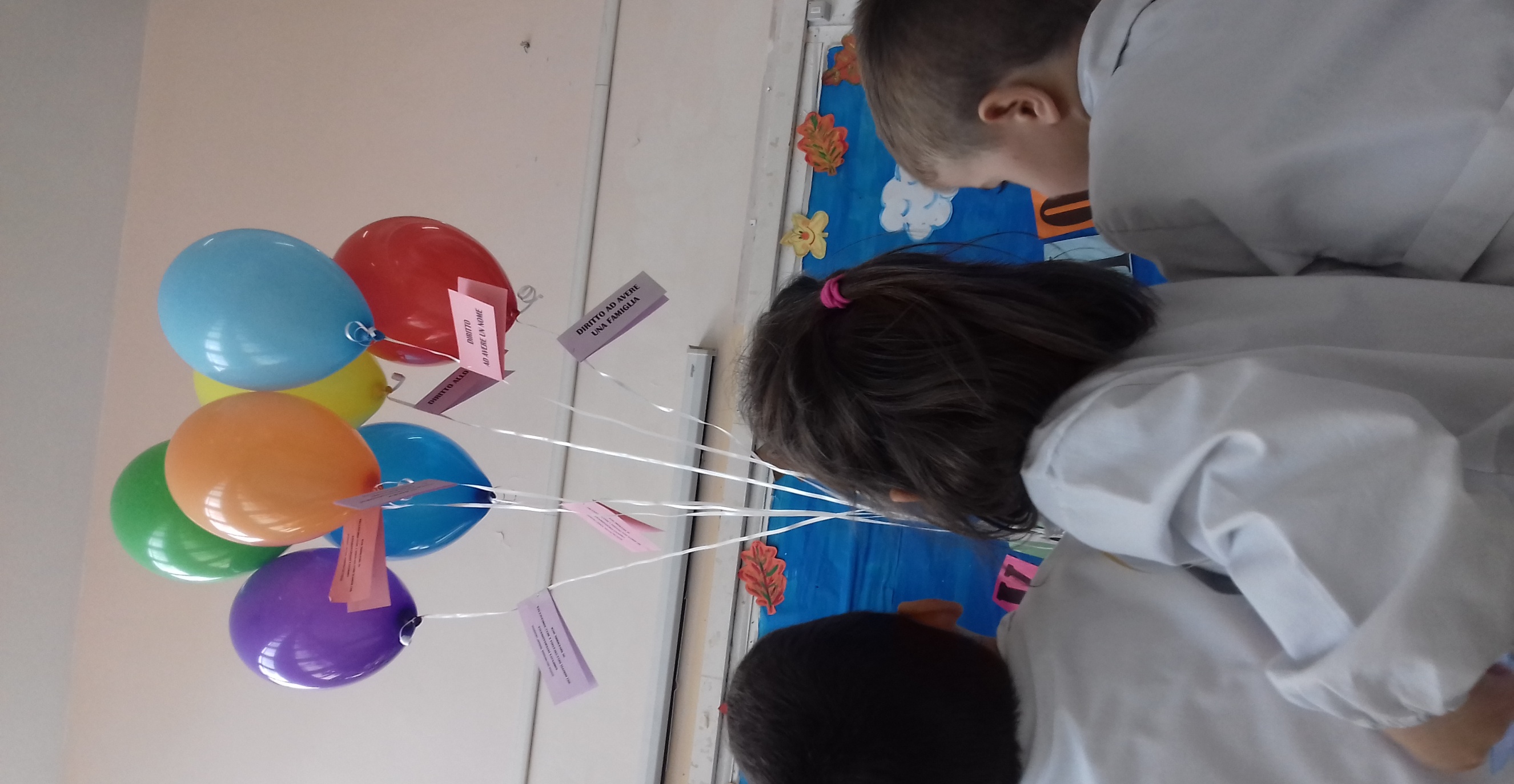 I   PALLONCINI  CON I COLORI DELLE NOSTRE  SEZIONI    HANNO SPICCATO IL VOLO.
 AI LORO FILI SONO STATI  ATTACCATI DEI BIGLIETTINI               CON SU SCRITTI 
 I DIRITTI DEI BAMBINI, 
 PER RICORDARE A TUTTI                        LA LORO IMPORTANZA
SCUOLA DELL’INFANZIA “RODARI”
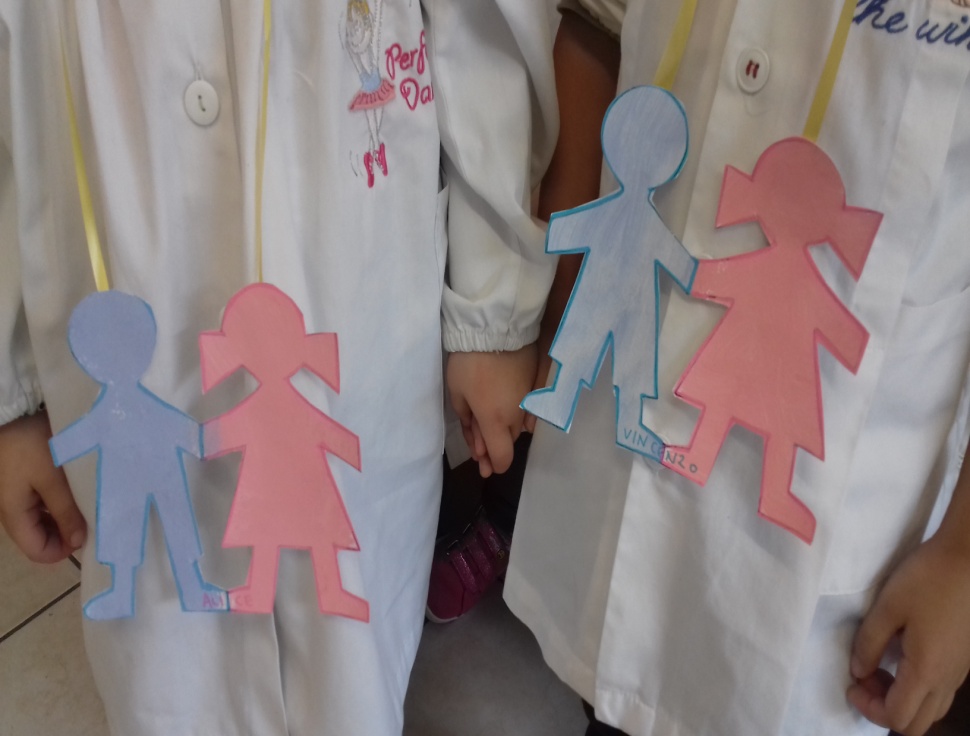 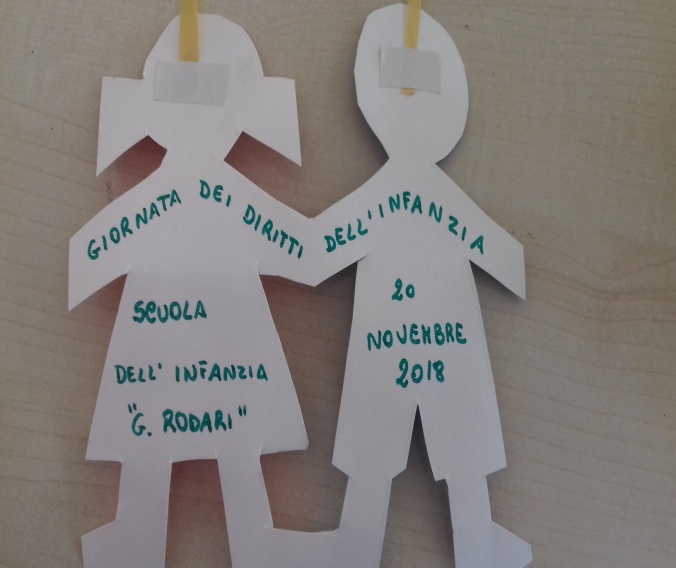 I LAVORETTI REALIZZATI PER LA GIORNATA DEI DIRITTI
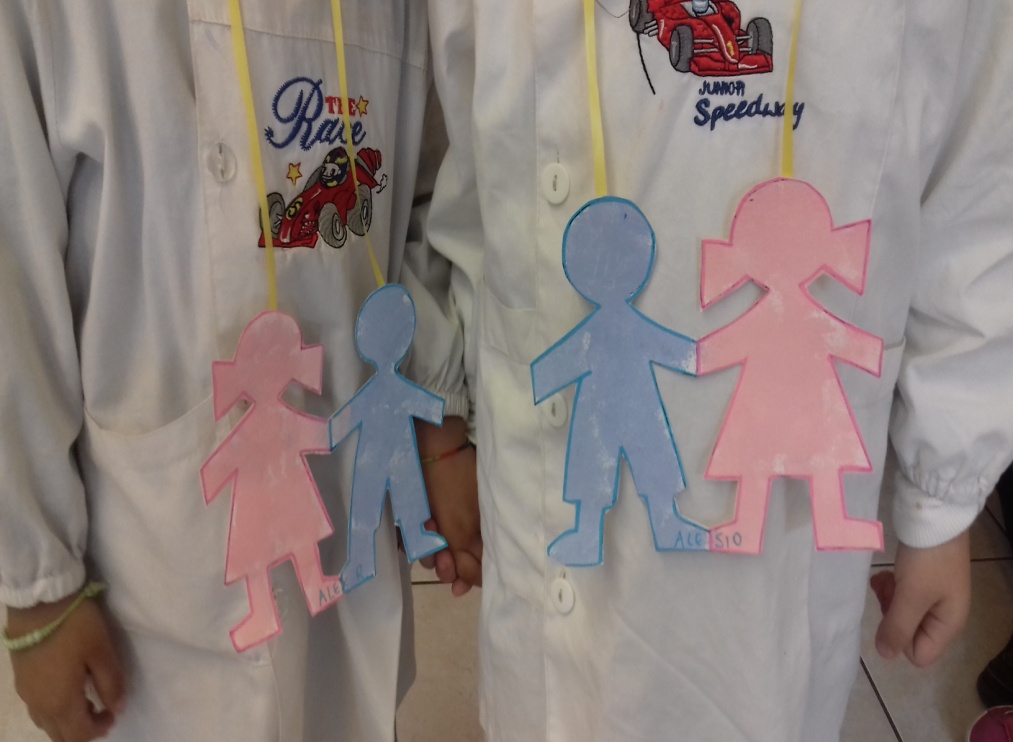 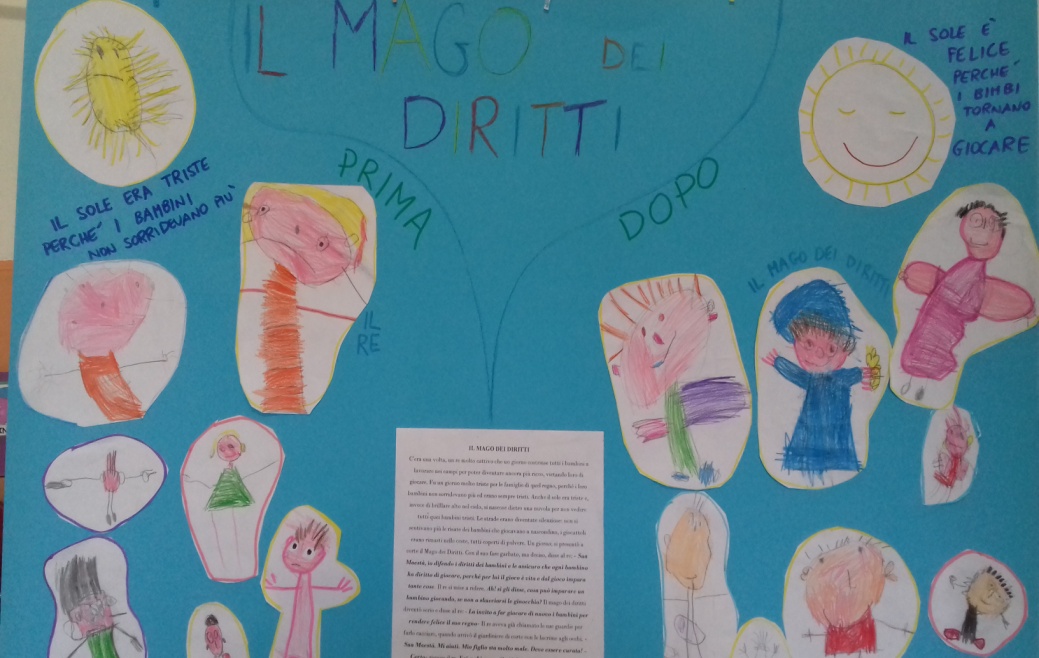 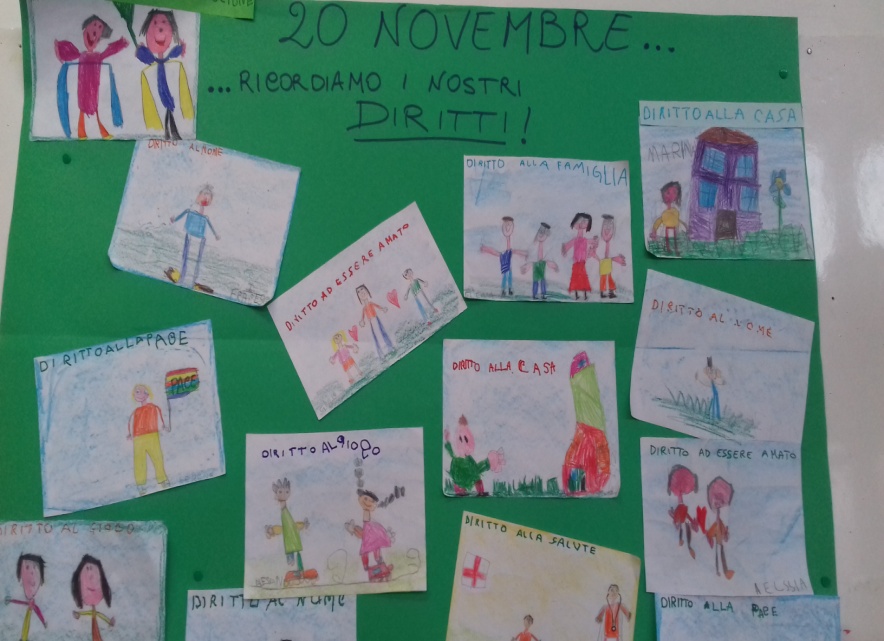 I NOSTRI LAVORI DI GRUPPO     “SCUOLA RODARI”
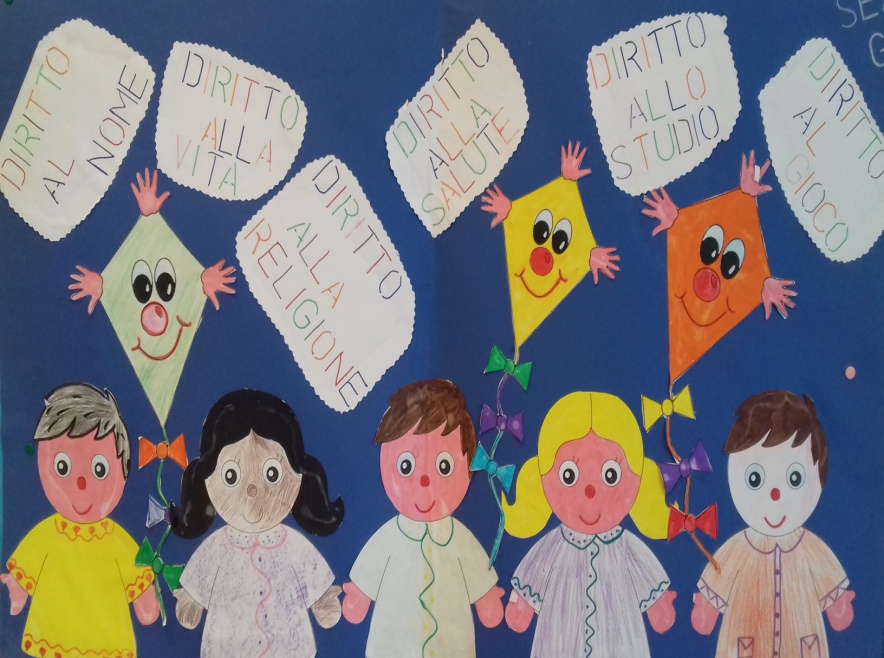 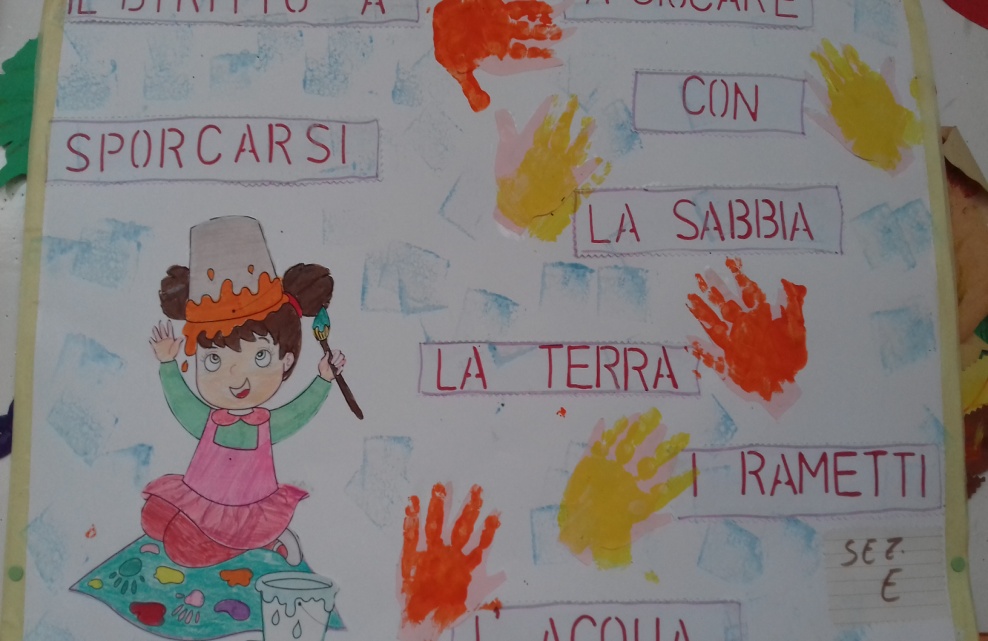 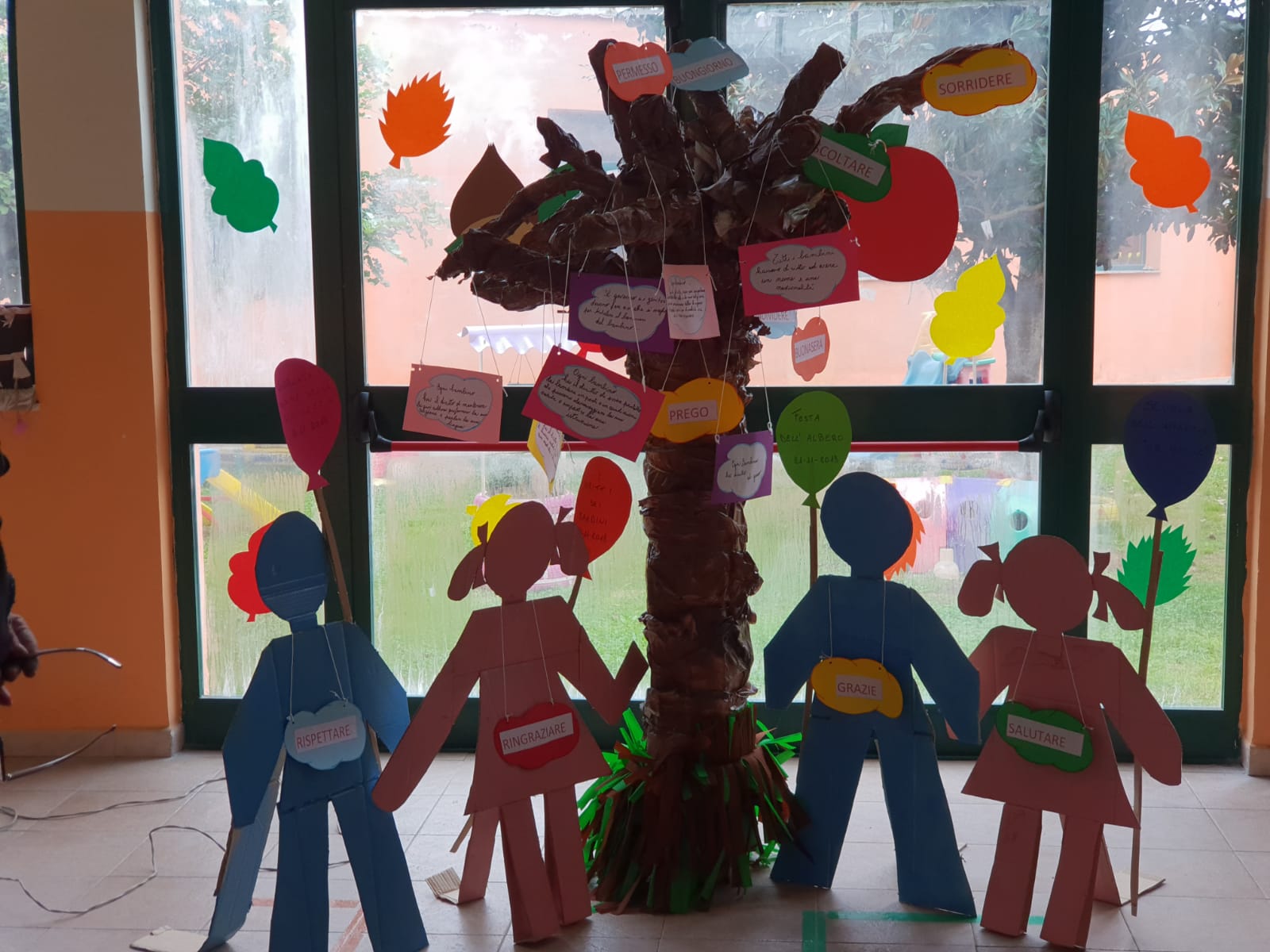 SCUOLA  DELL’INFANZIA  “G.B.BASILE
GIORNATA DEI DIRITTI DEI BAMBINI
20 NOVEMBRE 2018
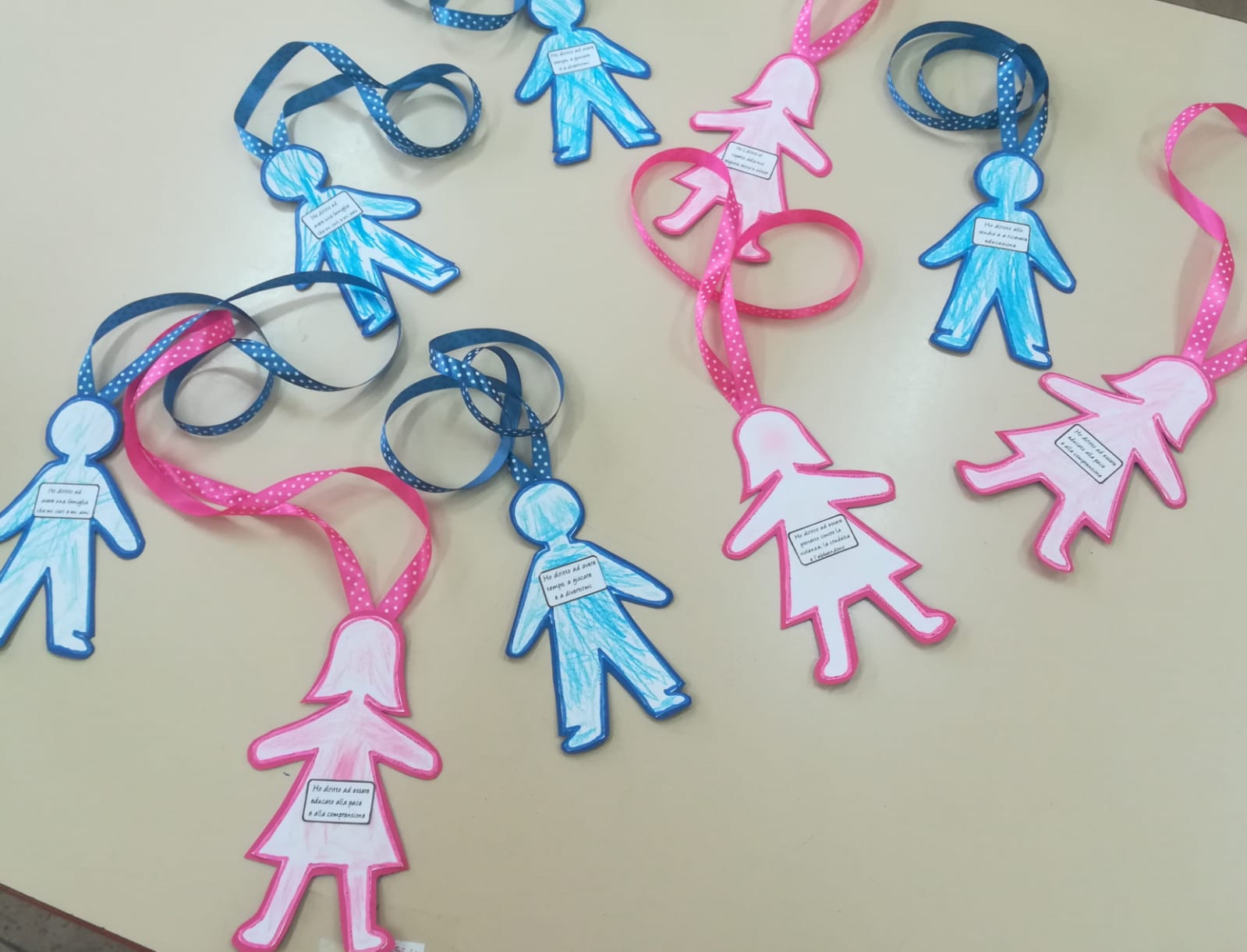 SCUOLA  DELL’INFANZIA  “G.B.BASILE”
GIORNATA DEI DIRITTI DEI BAMBINI
20 NOVEMBRE 2018
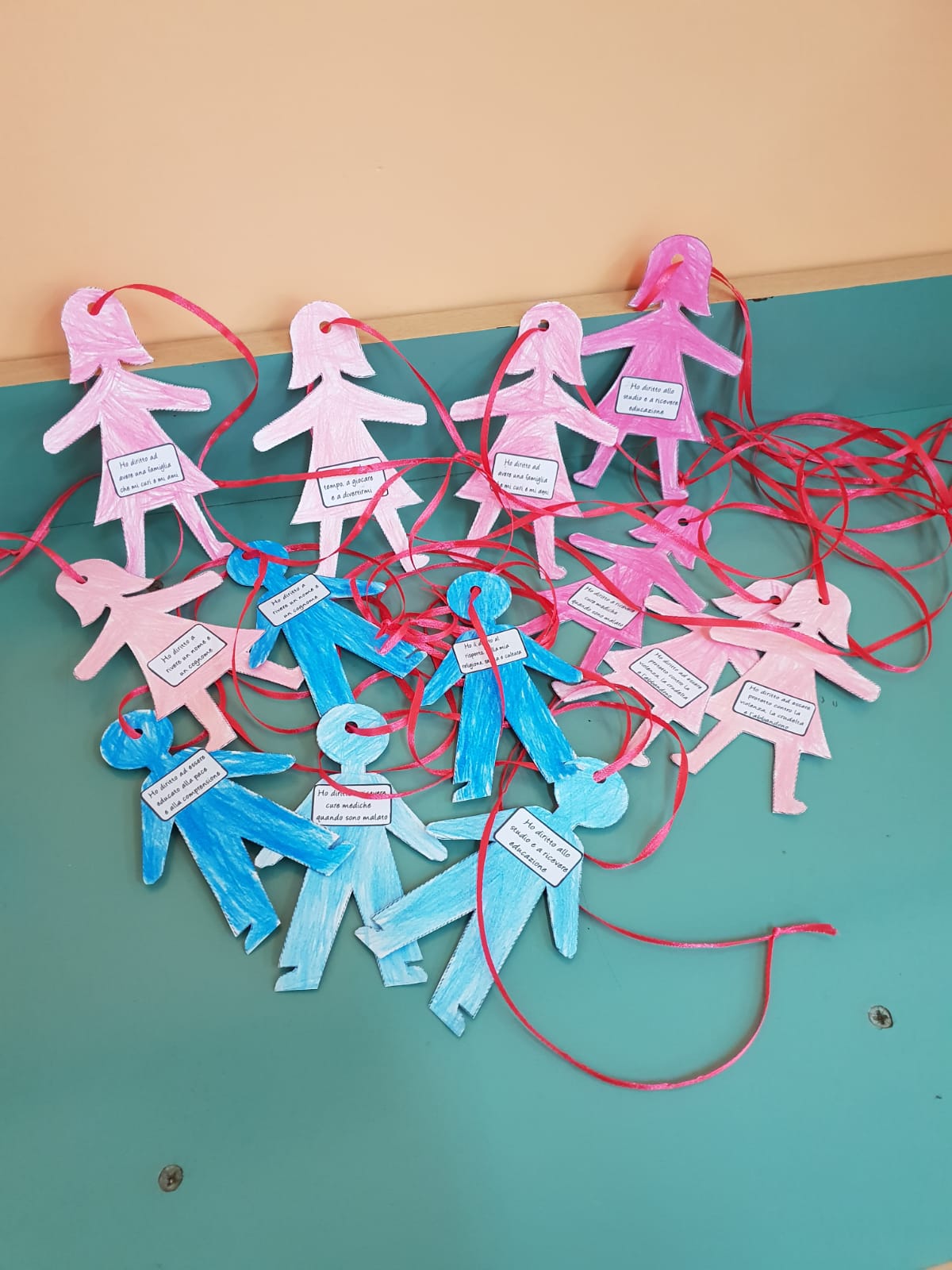 SCUOLA  DELL’INFANZIA  “G.B.BASILE”
GIORNATA DEI DIRITTI DEI BAMBINI
20 NOVEMBRE 2018
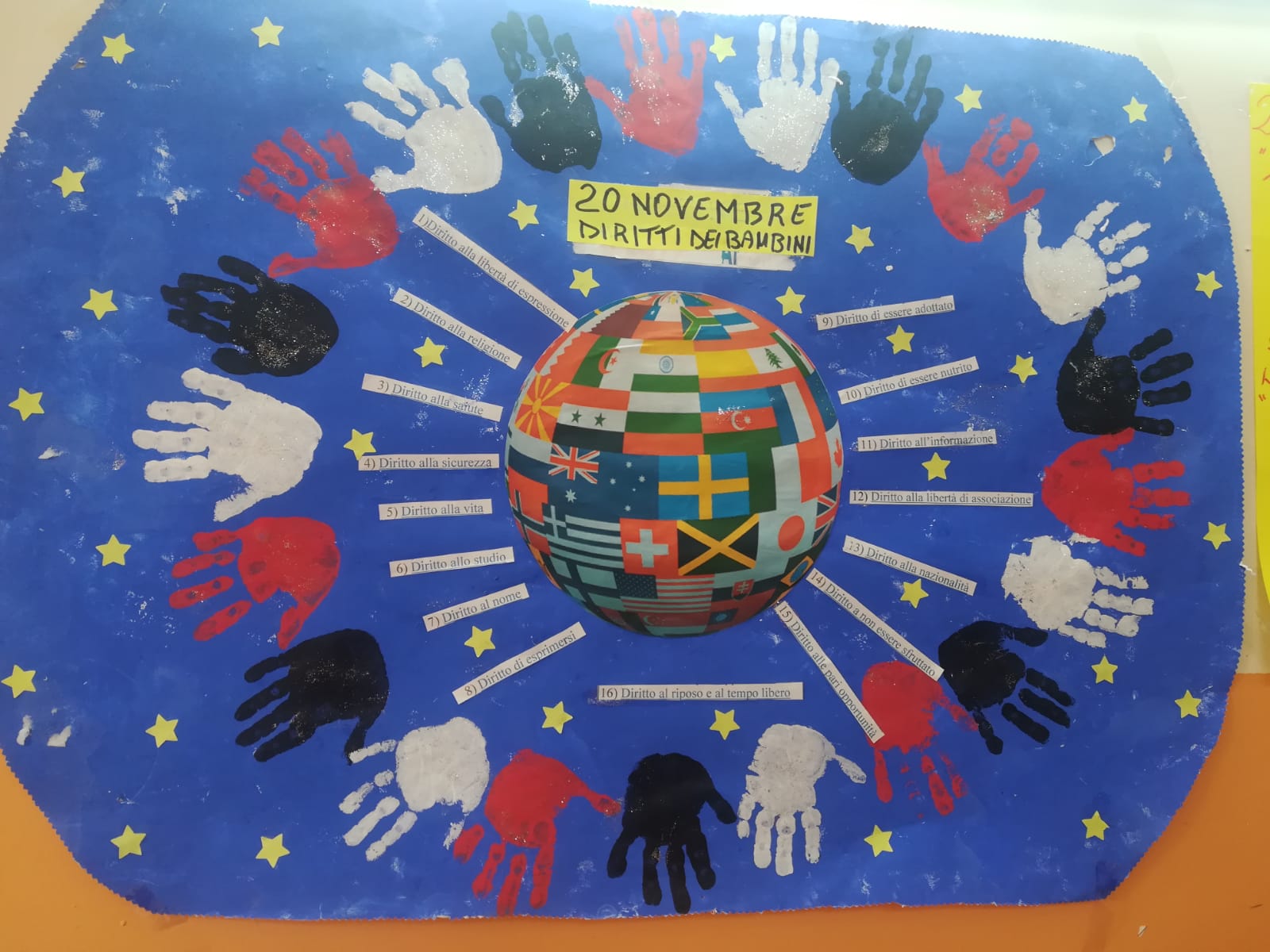 SCUOLA DELL’INFANZIA BASILE
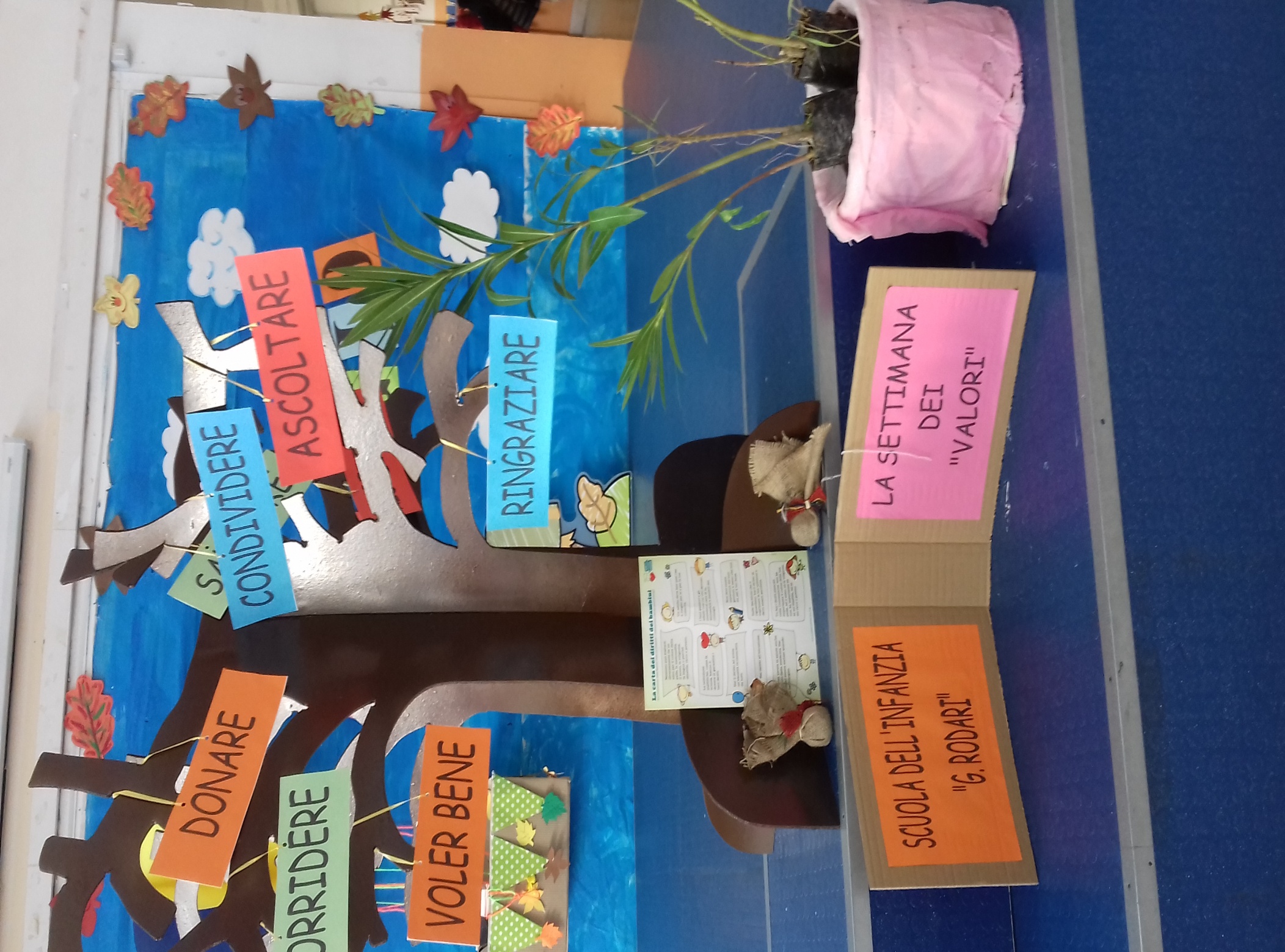 GIORNATA DELL’ALBERO
21
 NOVEMBRE

2
0
1
8
SCUOLA

R
O
D
R
I
GIORNATA NAZIONALE DELL’ALBERO
21 NOVEMBRE 2018
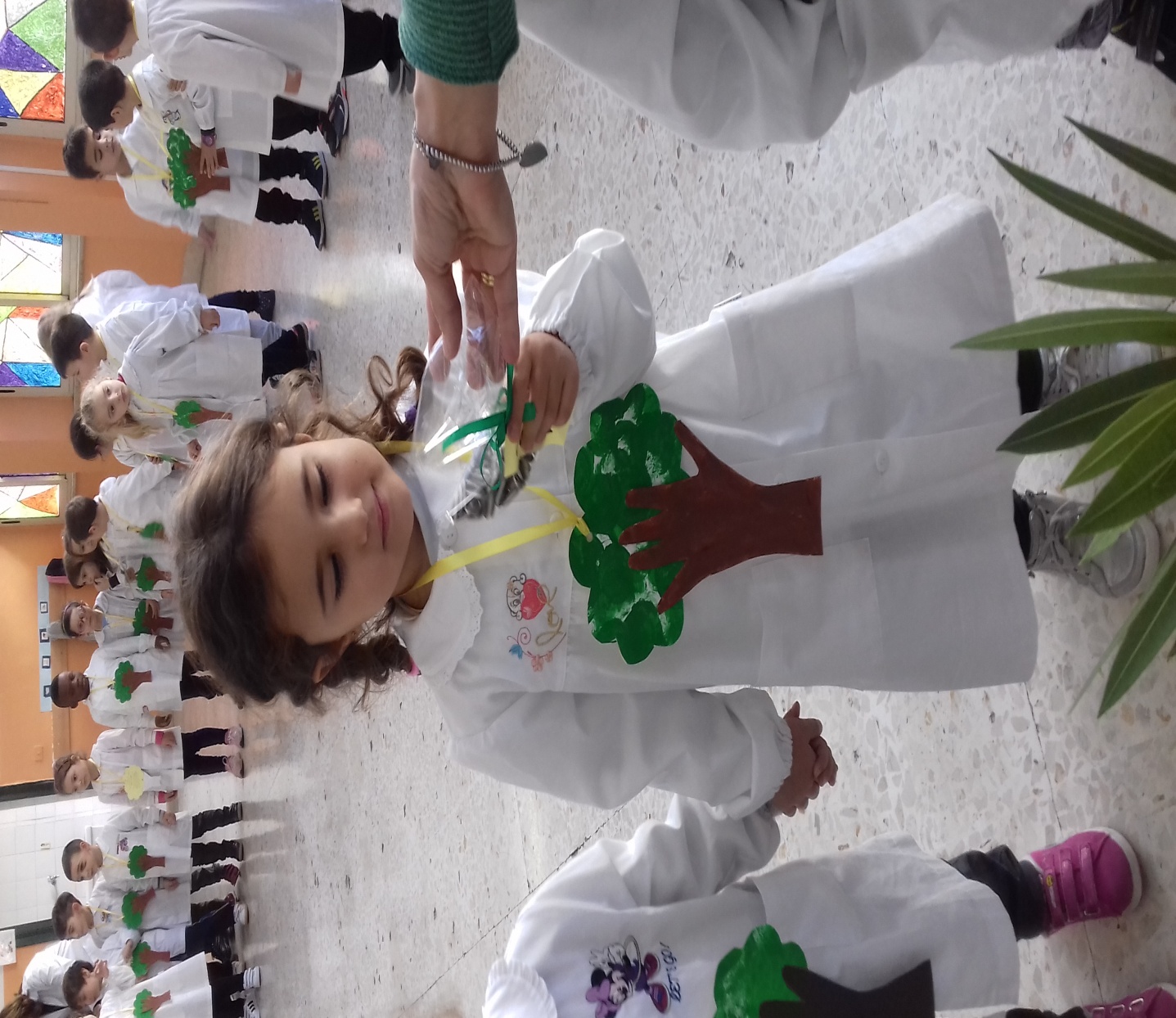 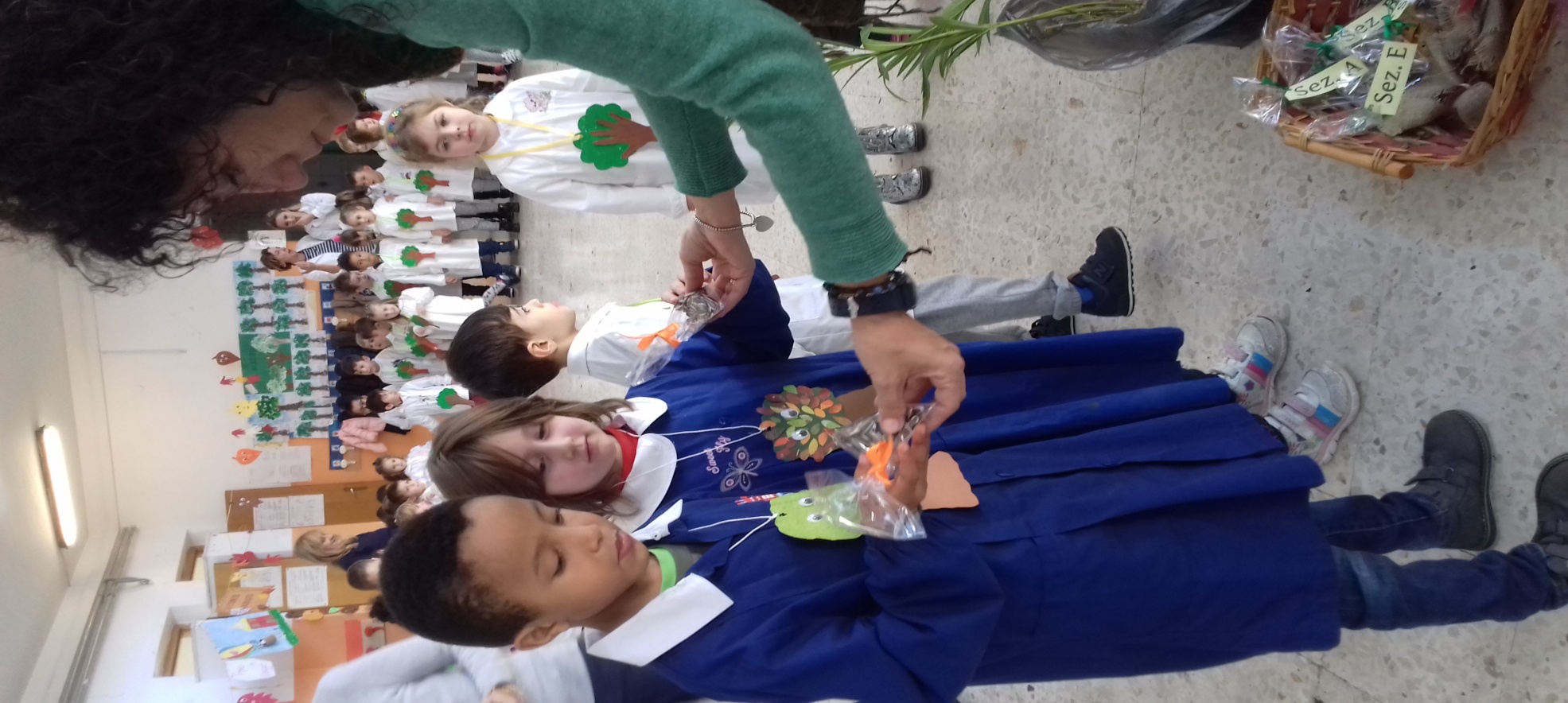 Le CLASSI PRIME della PRIMARIA “A.  MORO  “  e                                                           le  SEZIONI DELLA SCUOLA DELL’INFANZIA “G. RODARI”                                  hanno ricevuto in dono un sacchetto contenente i semi di girasole
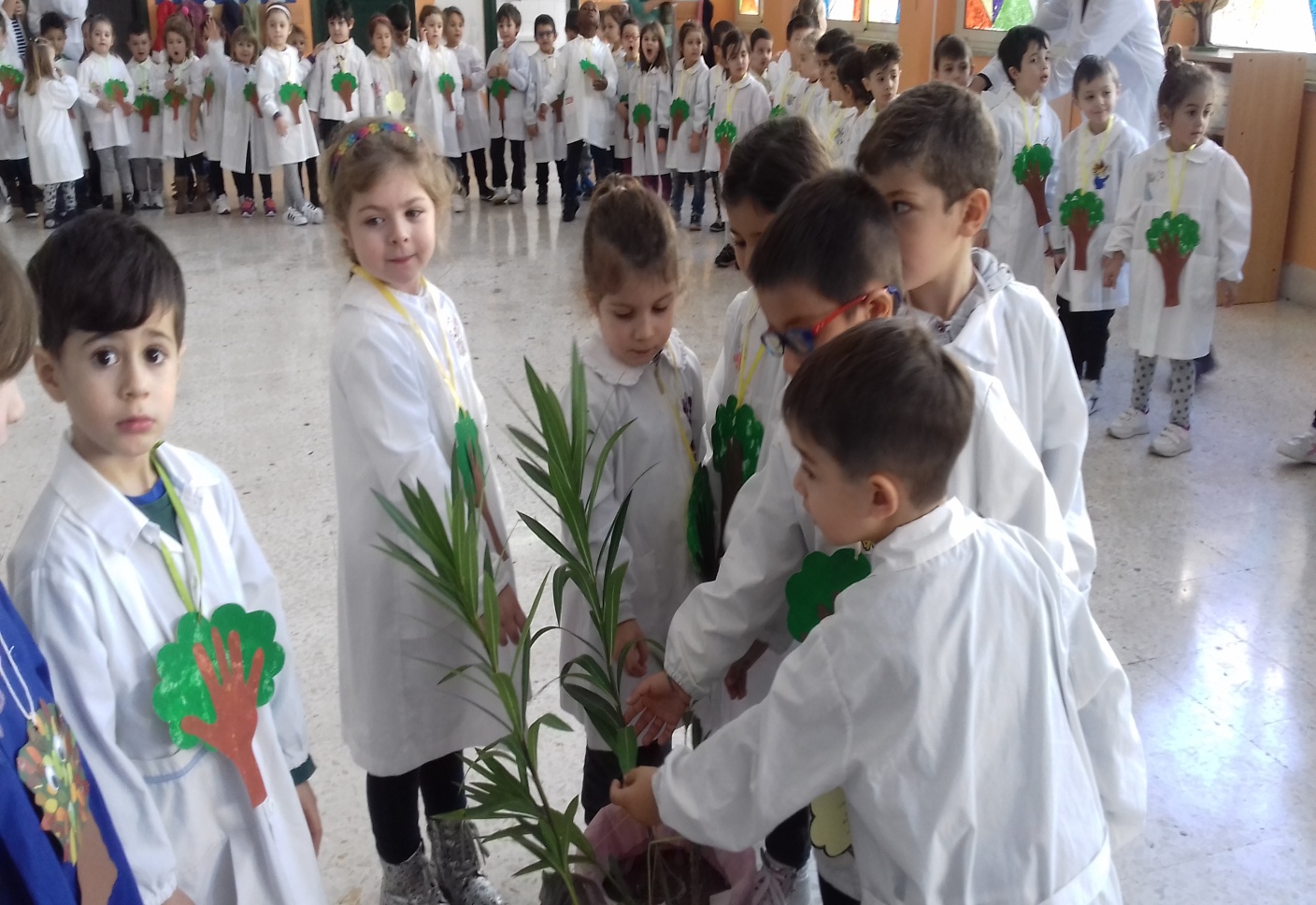 SCUOLA DELL’INFANZIA
“G. RODARI”
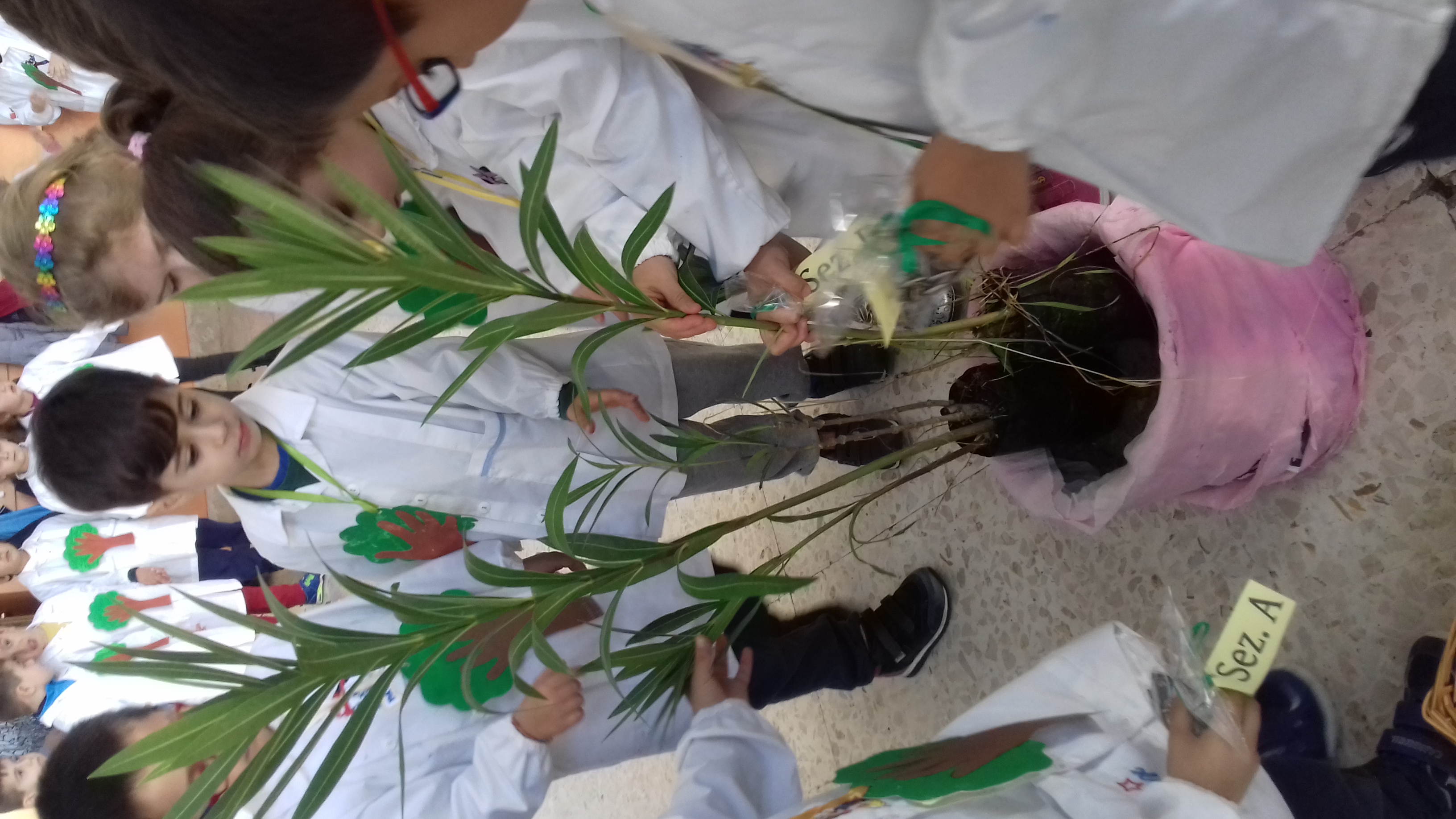 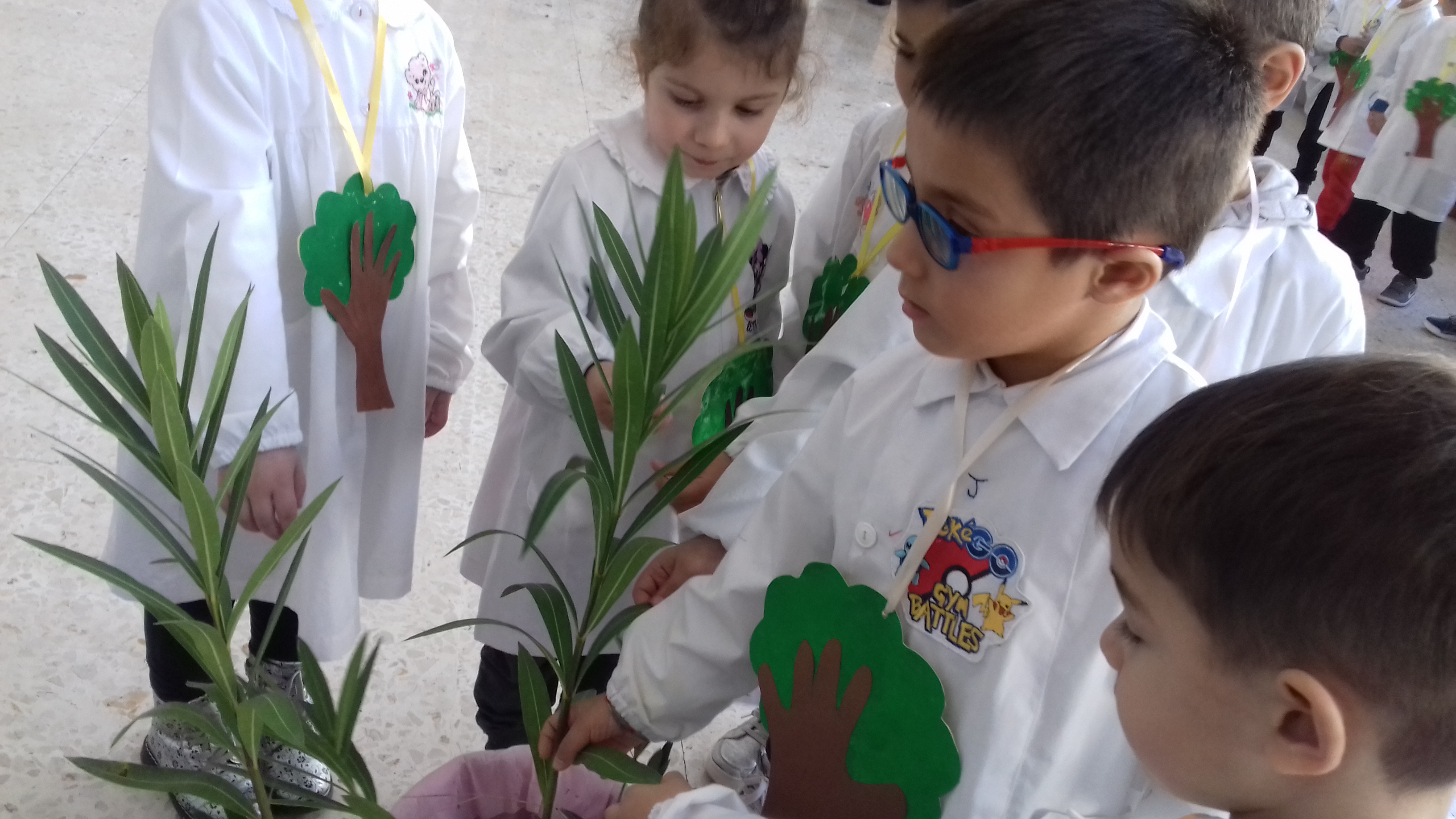 PIANTUMAZIONE DEGLI ALBERELLI DONATI DAL COMUNE
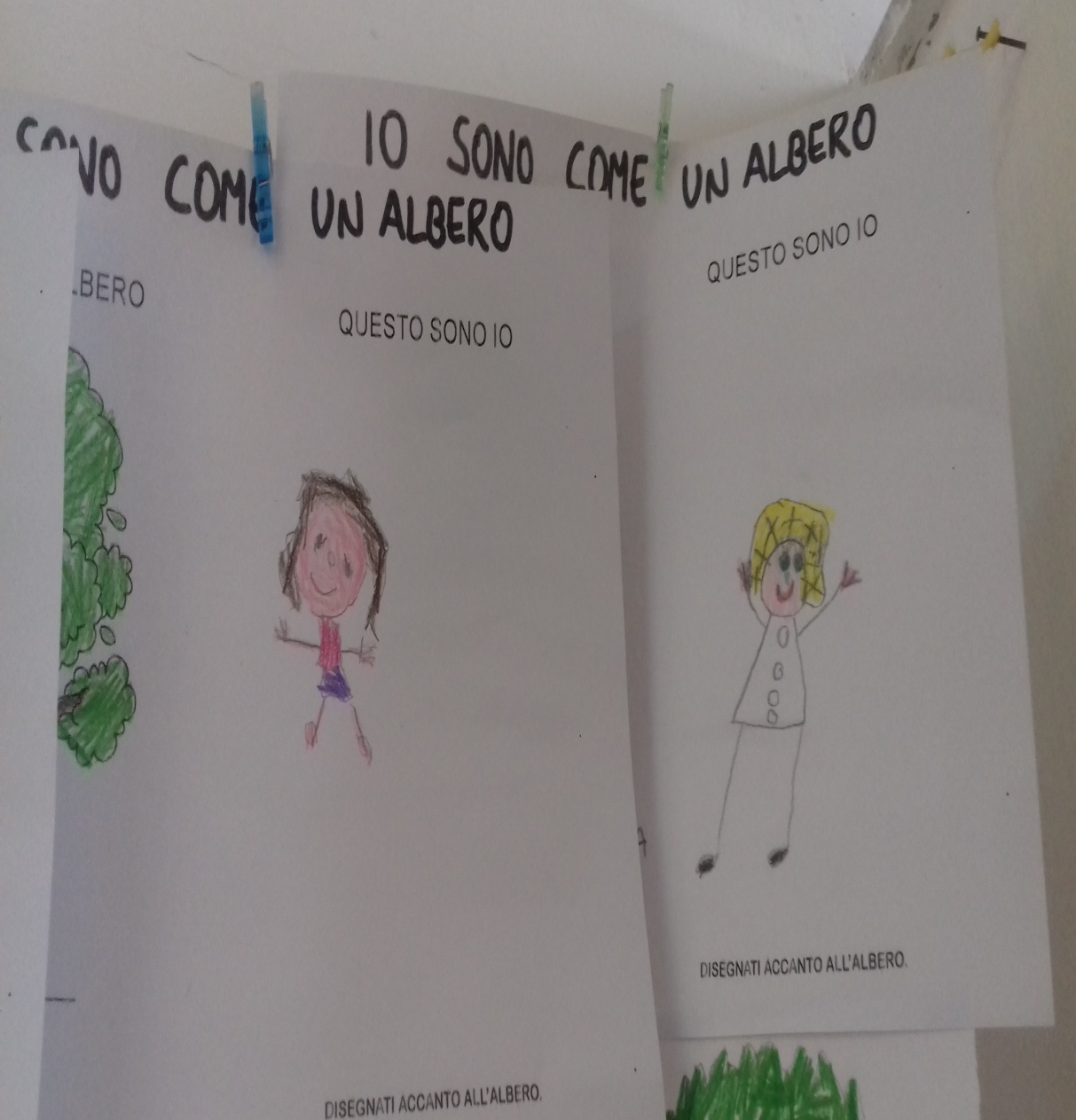 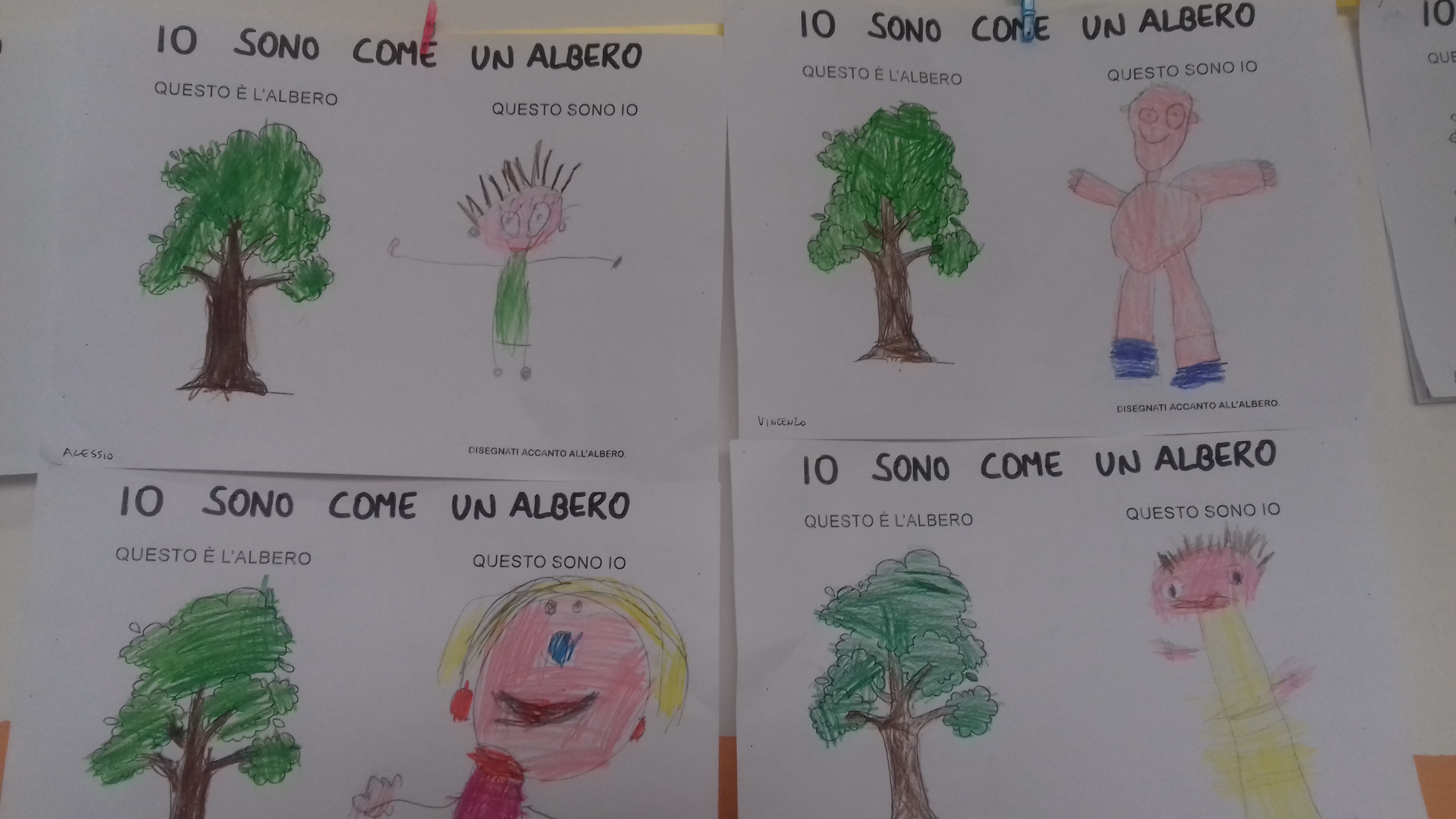 IO SONO COME UN ALBERO, STO CON I PIEDI PER TERRA. CERCO LA LUCE DEL SOLE            E COSI’ CRESCO DI PIU’
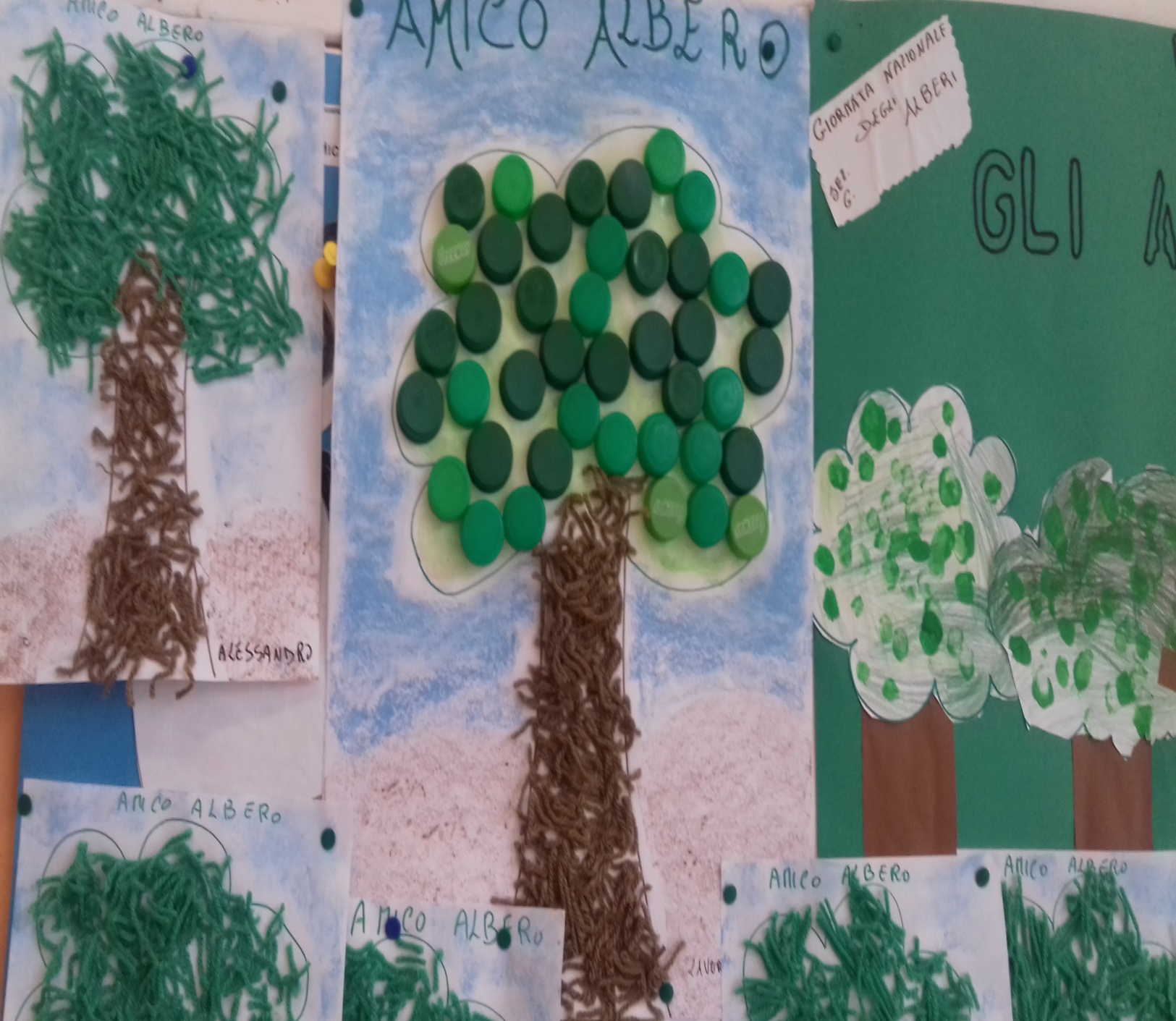 SCUOLA RODARI
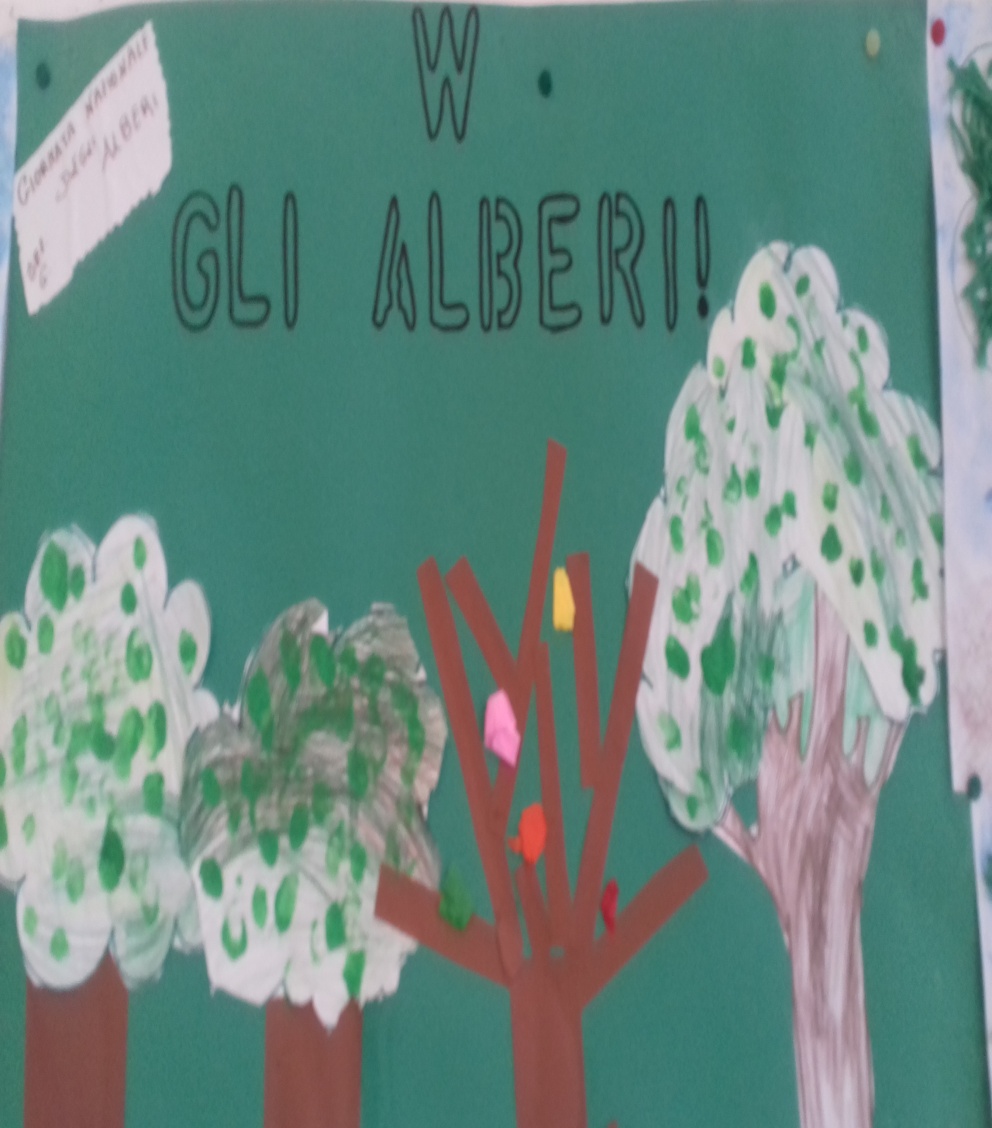 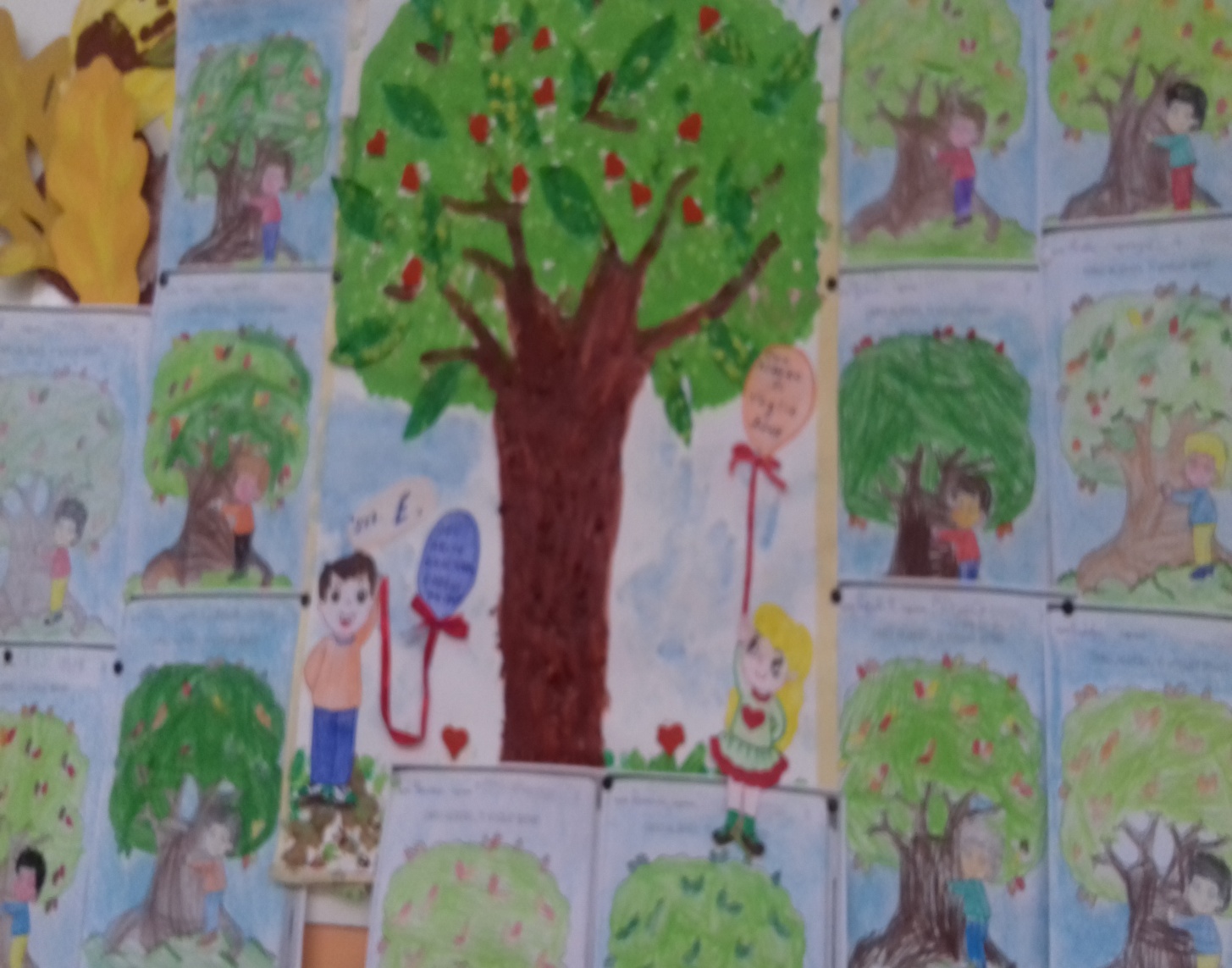 SCUOLA RODARI
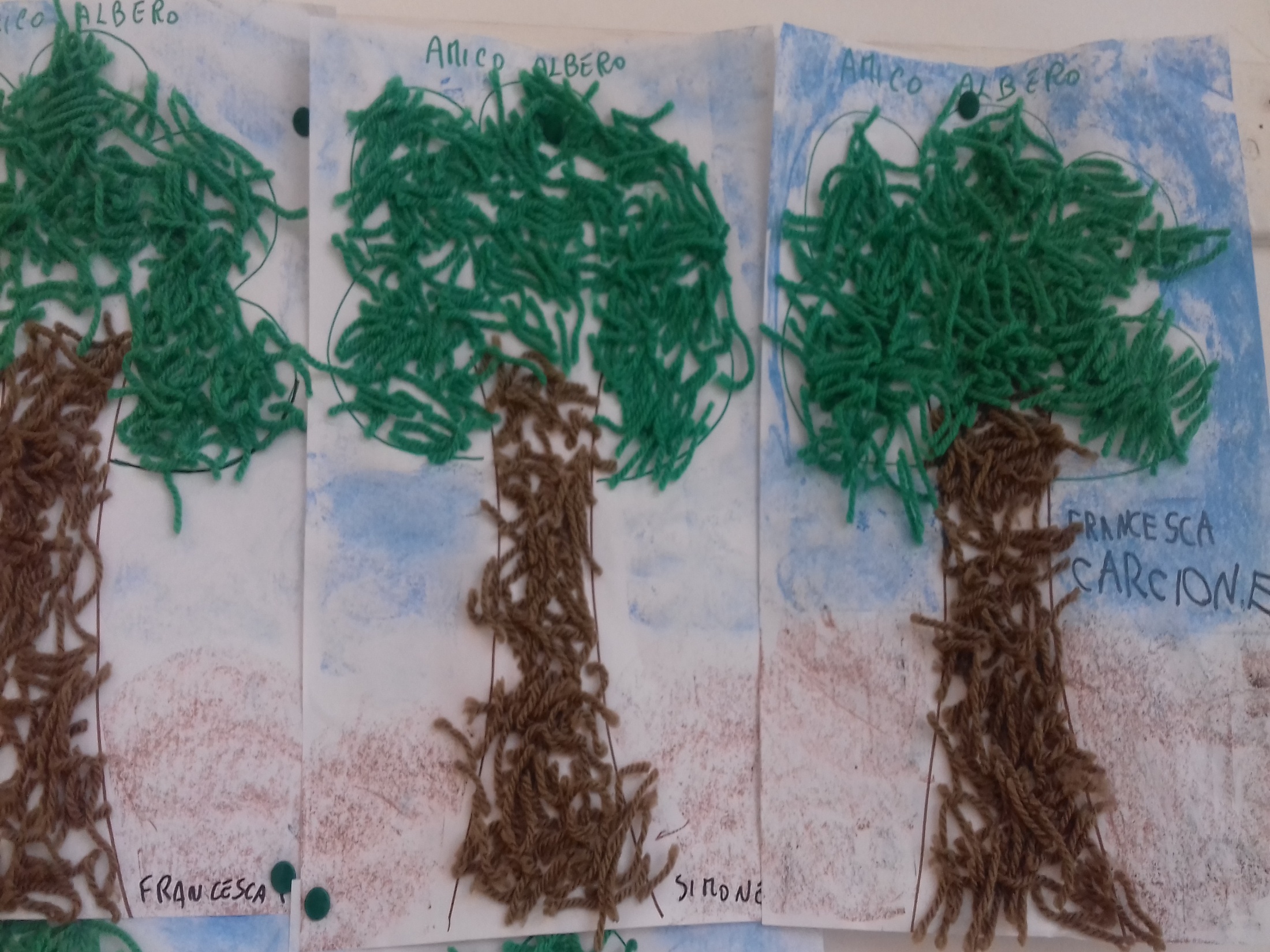 SCUOLA RODARI
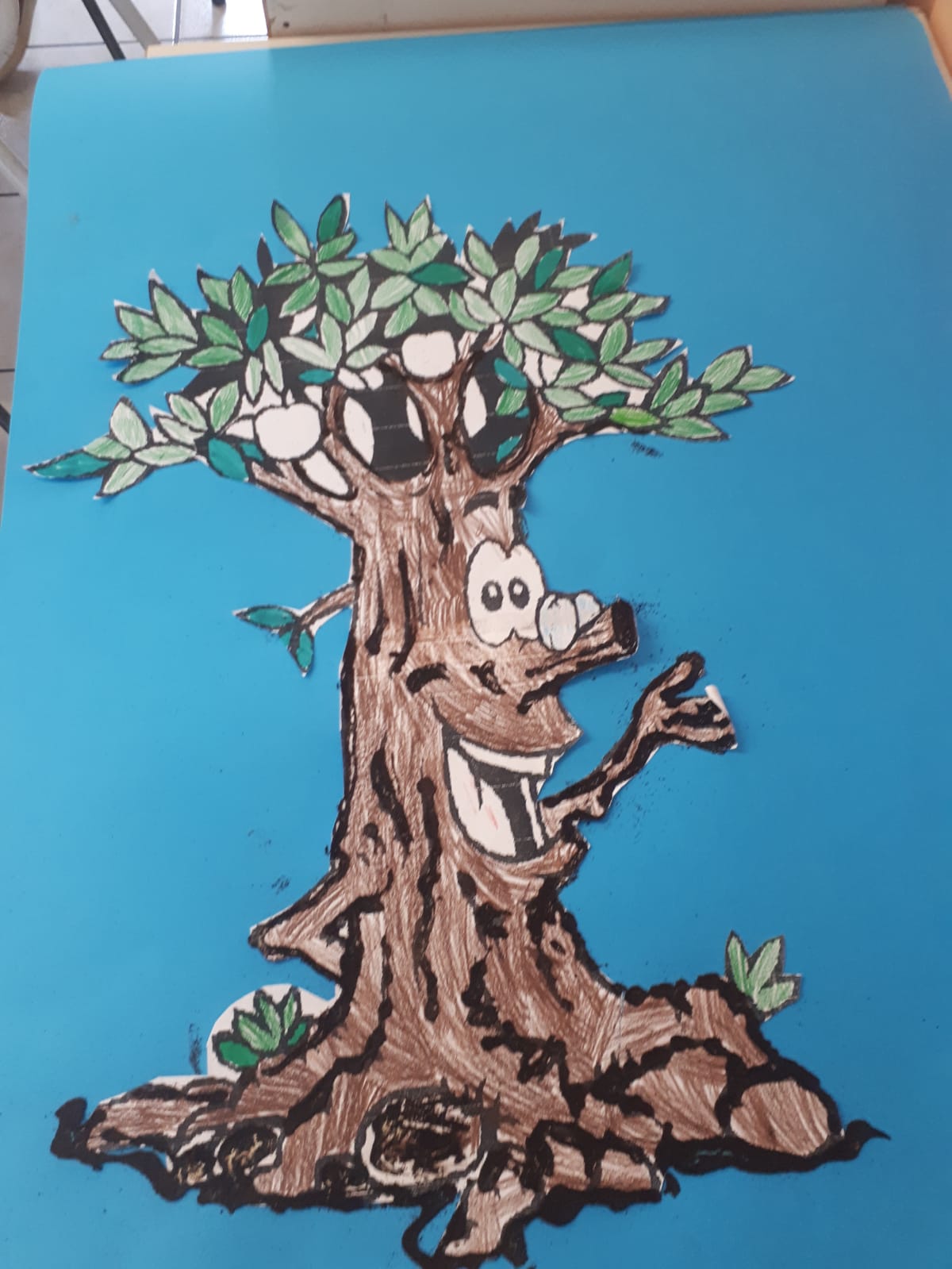 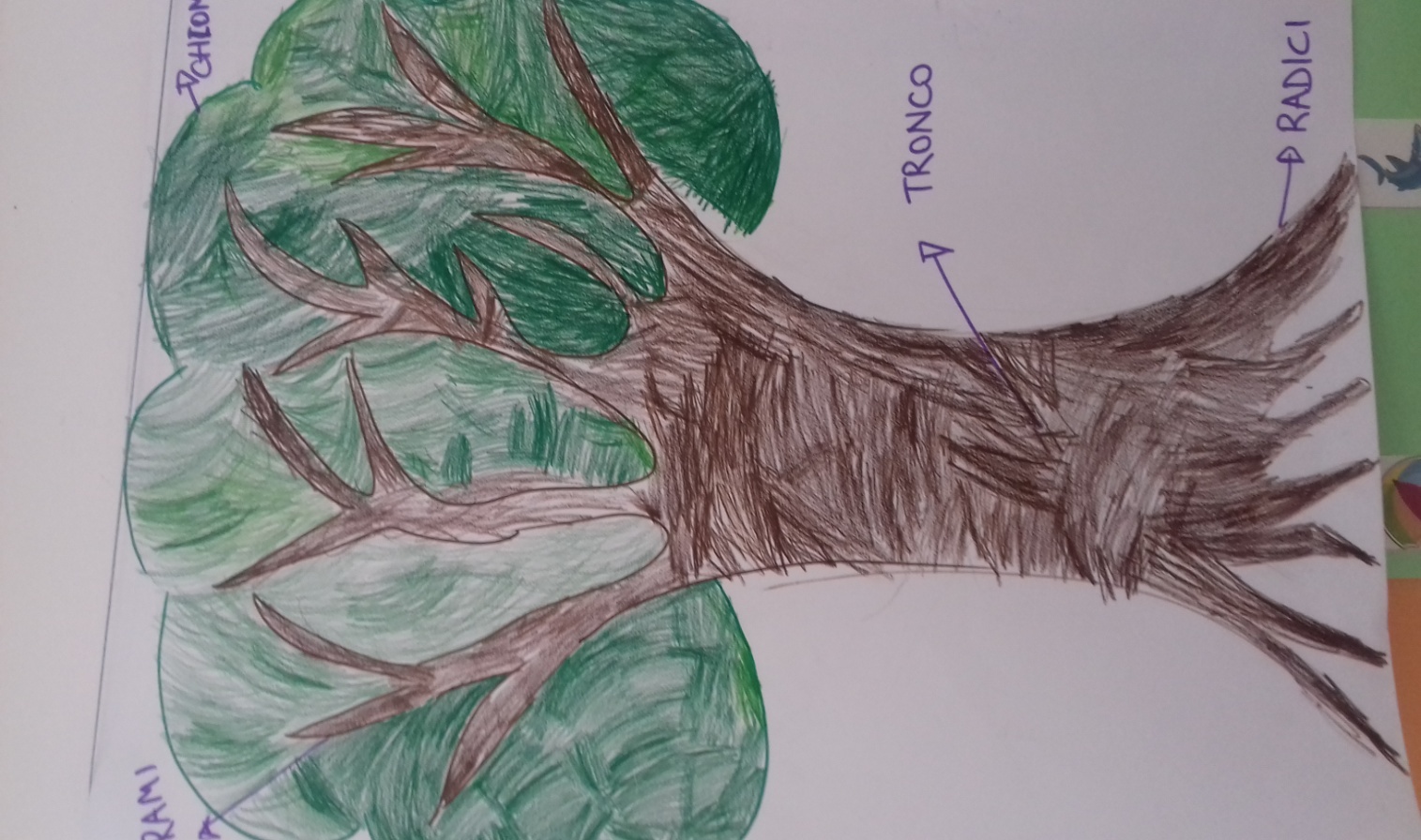 SCUOLA RODARI
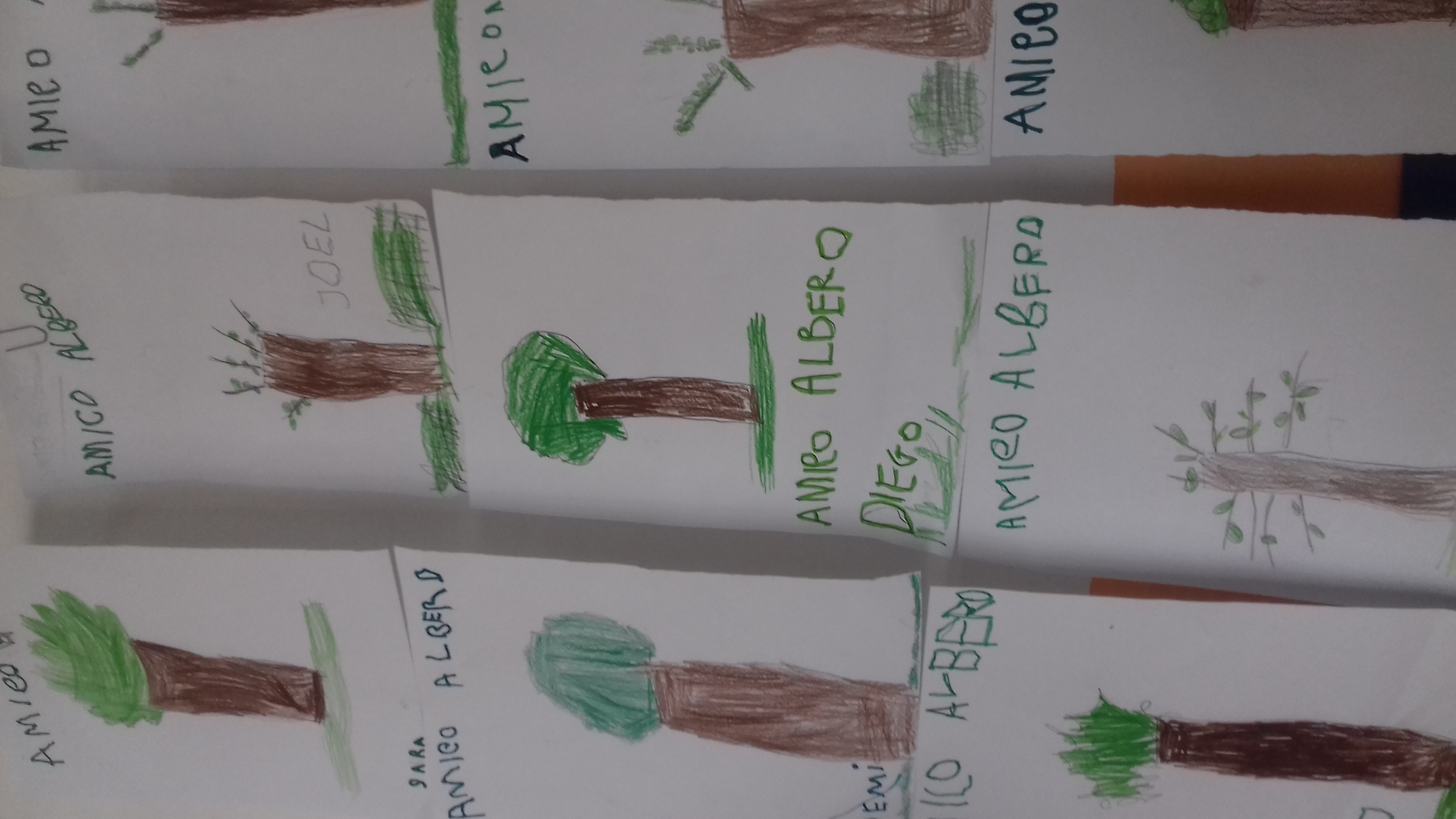 SCUOLA RODARI
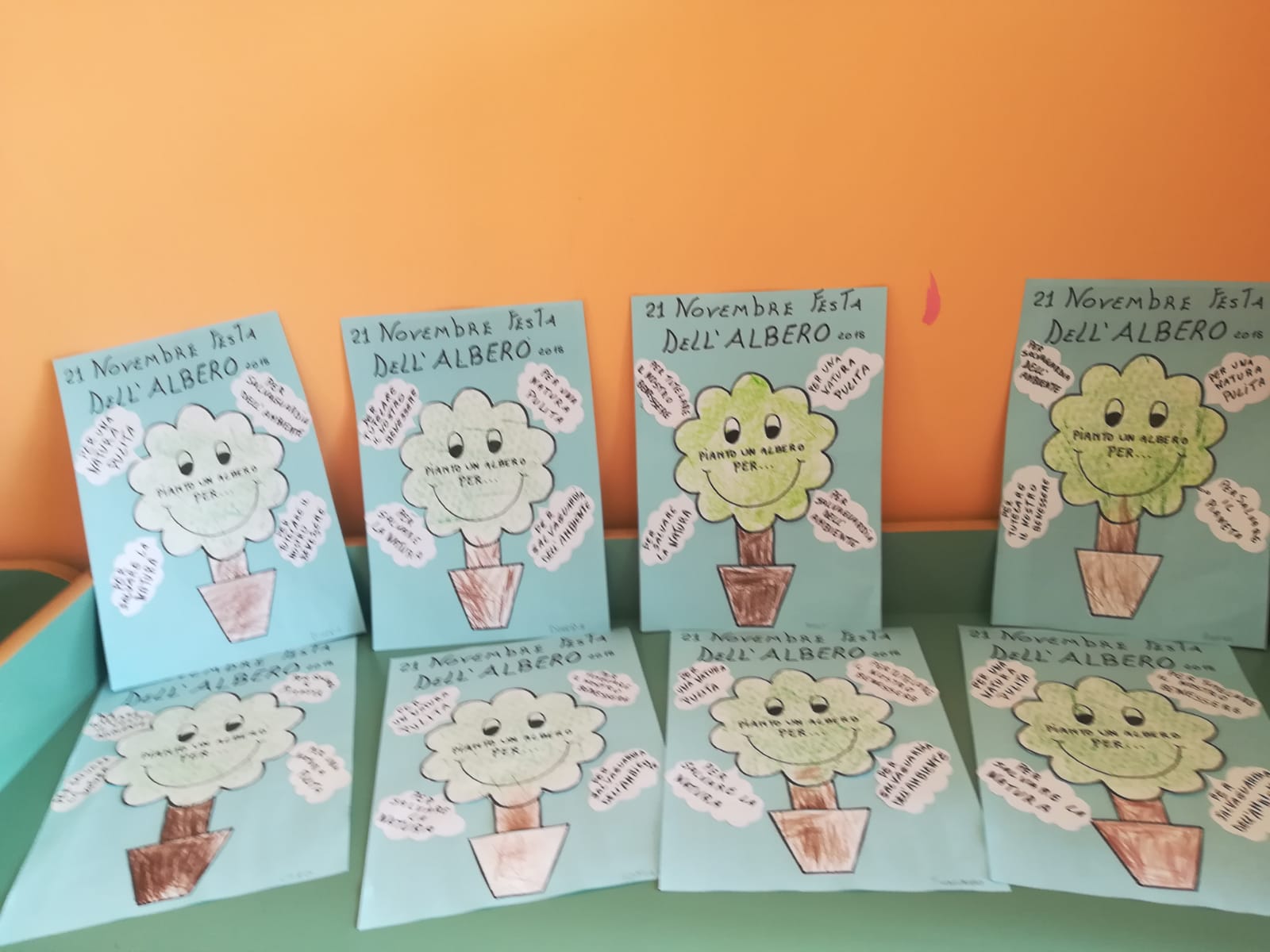 FESTA DELL’ALBERO – 21 NOVEMBRE 2018
SCUOLA DELL’INFANZIA  “G.B. BASILE”
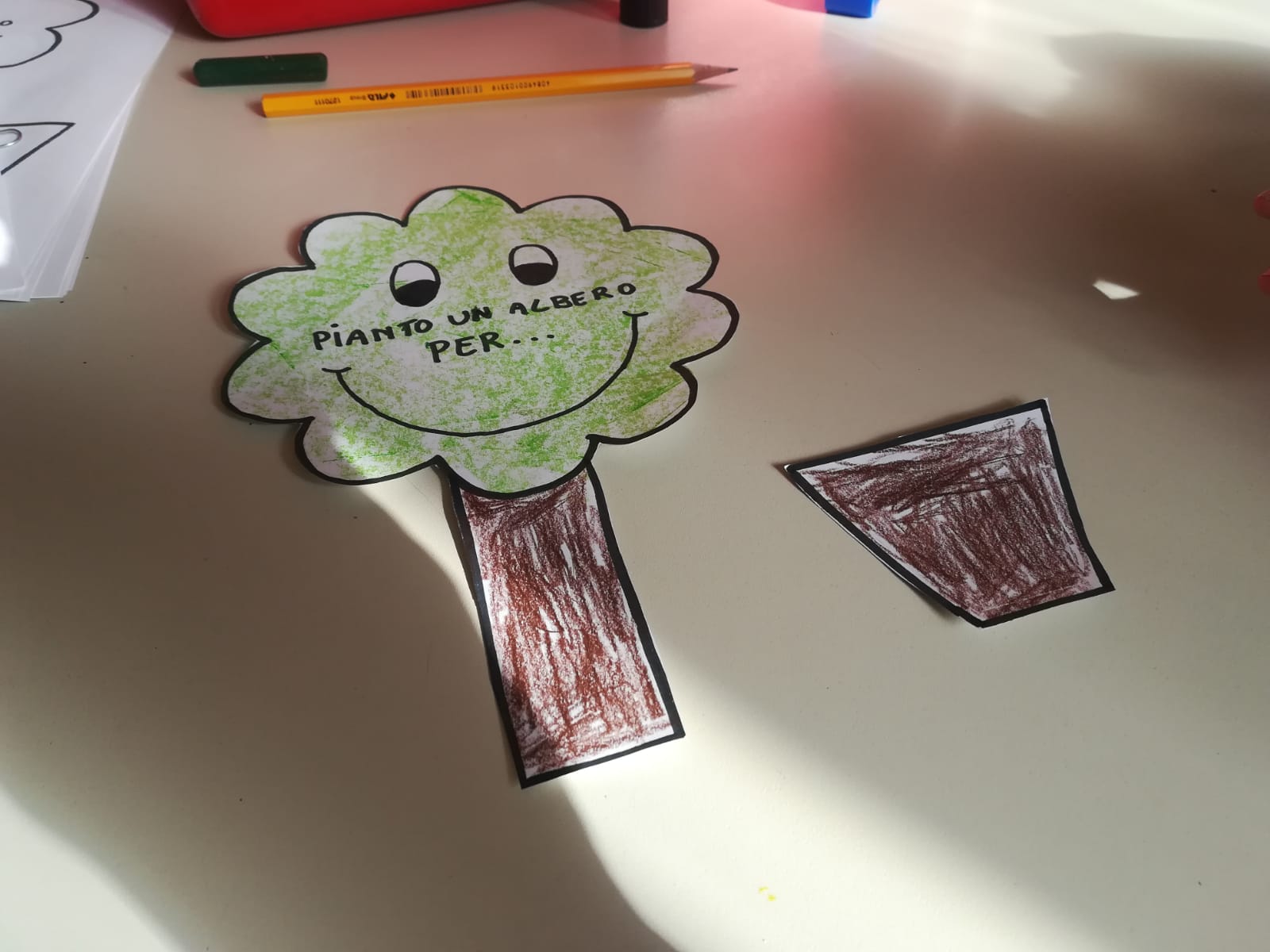 PRIMA
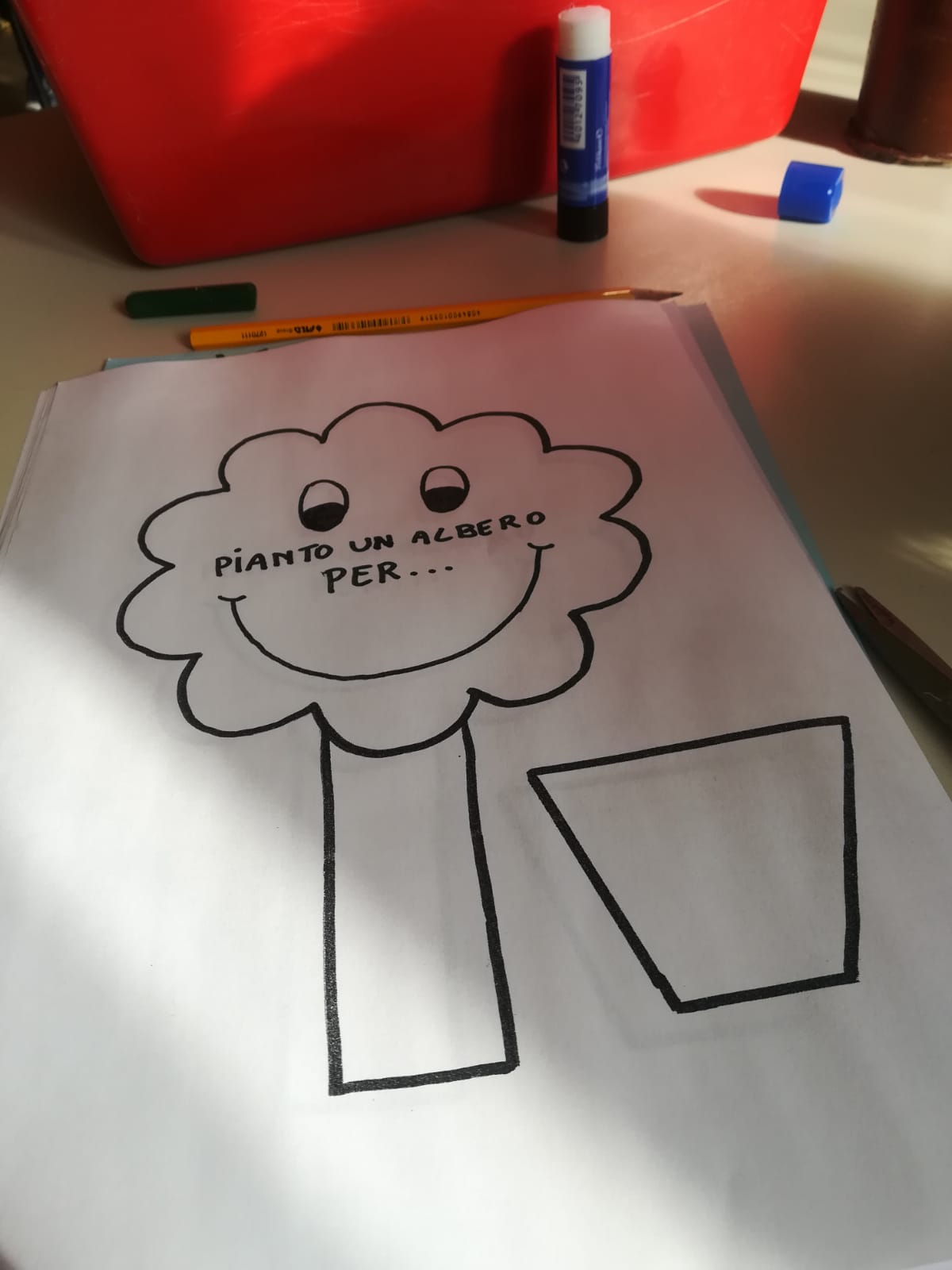 DOPO
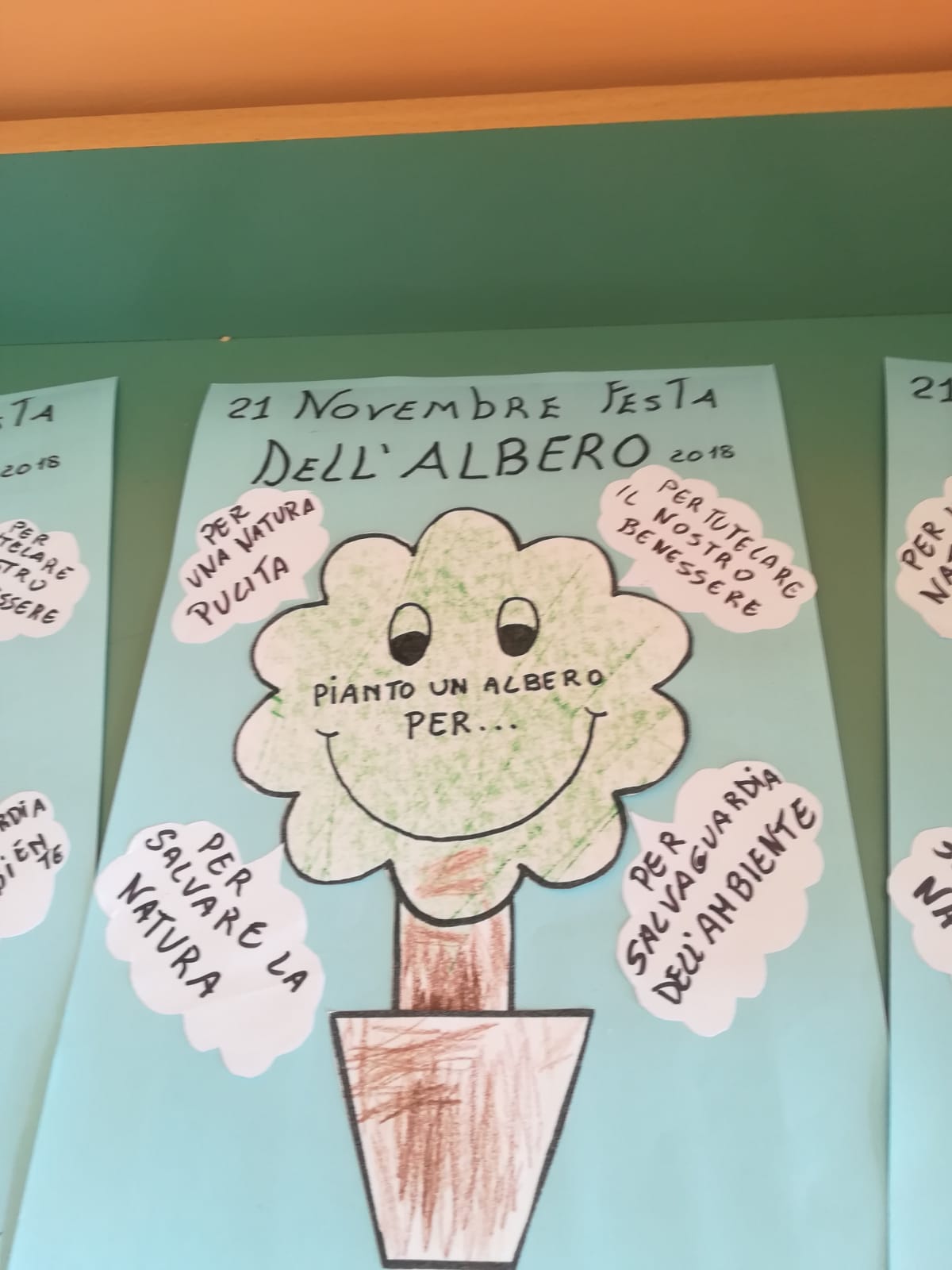 INFINE...
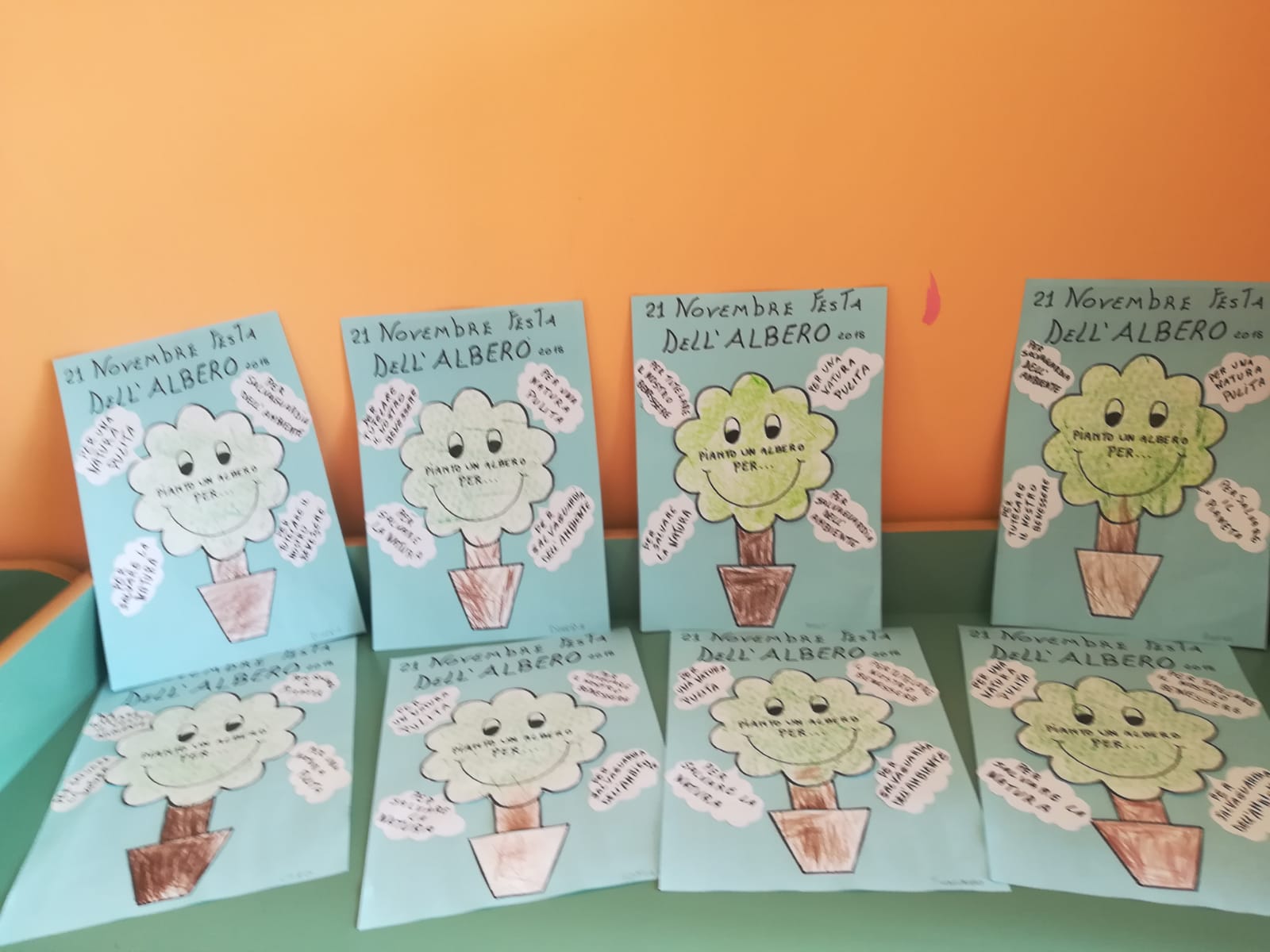 ...ECCO I NOSTRI LAVORETTI ULTIMATI
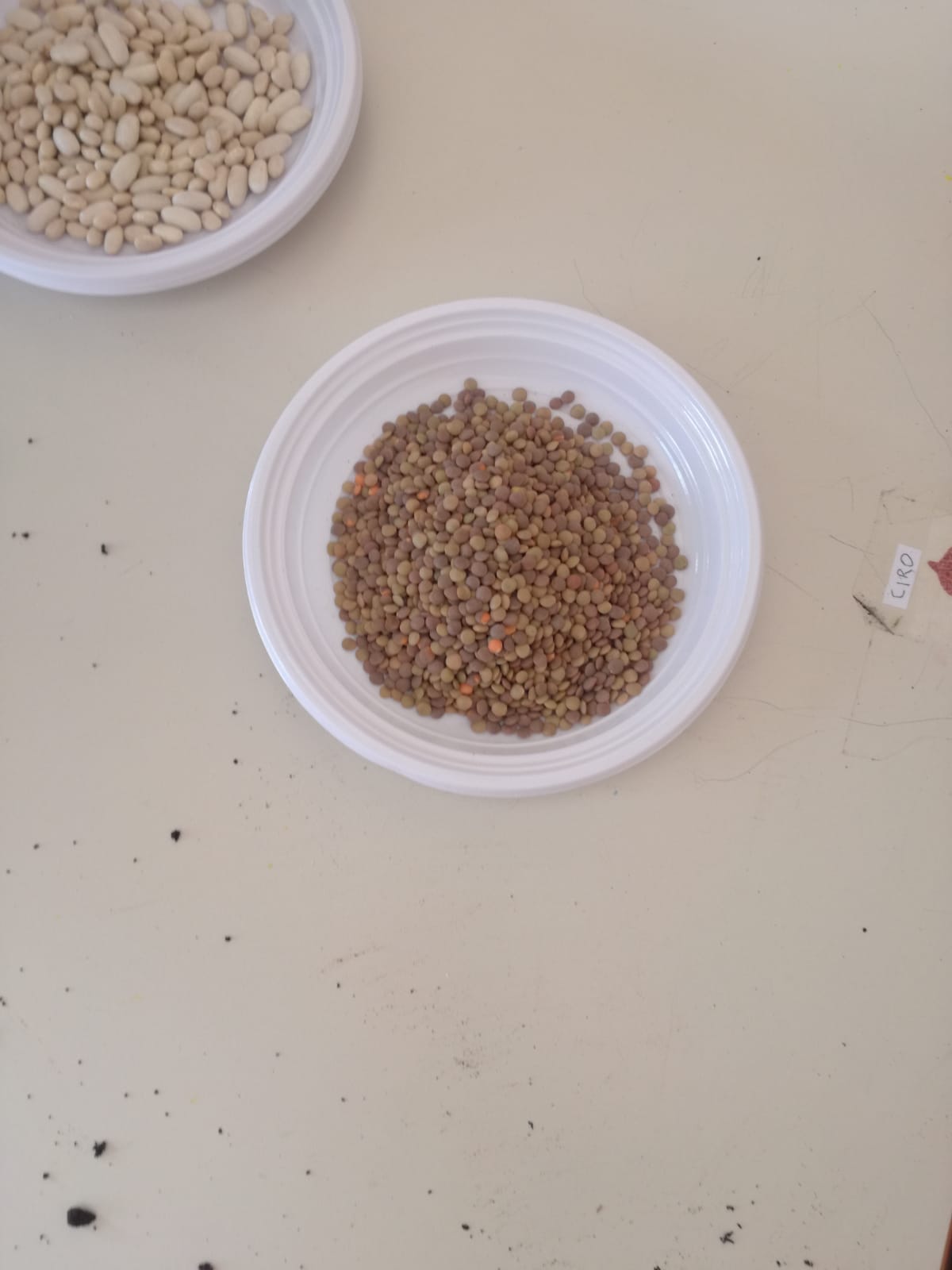 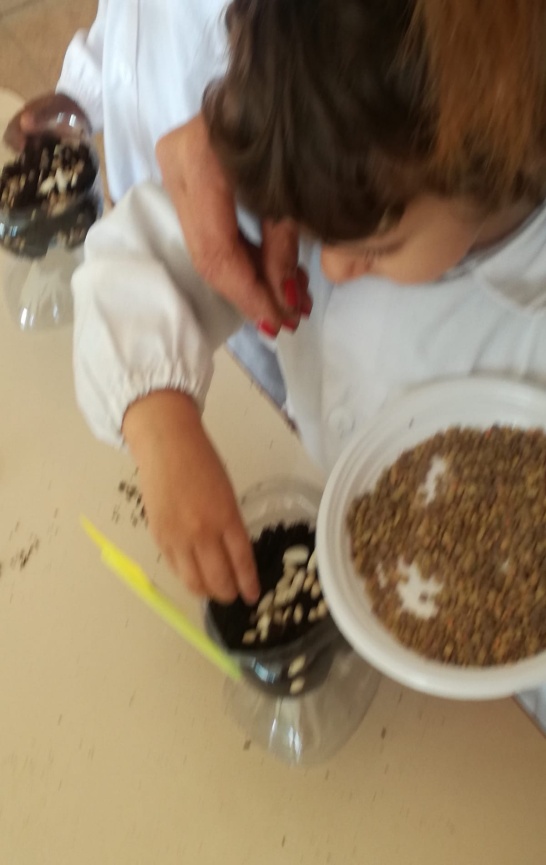 ABBIAMO SEMINATO LENTICCHIE E FAGIOLI
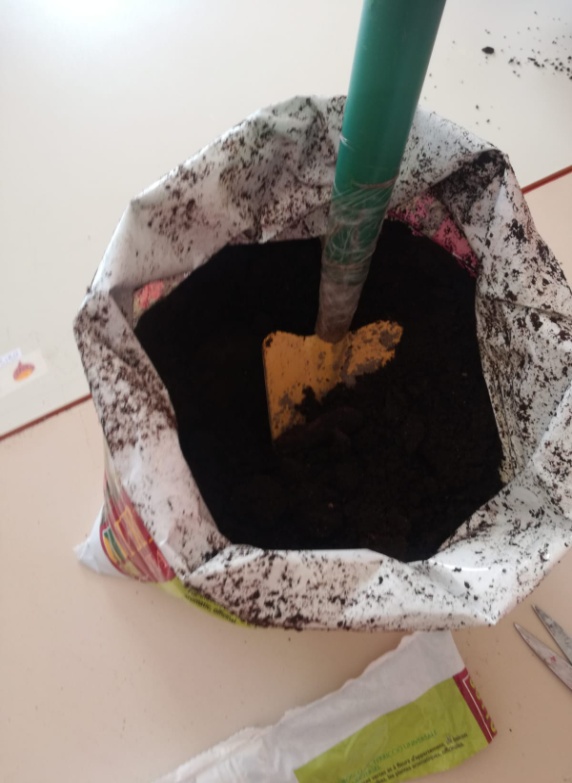 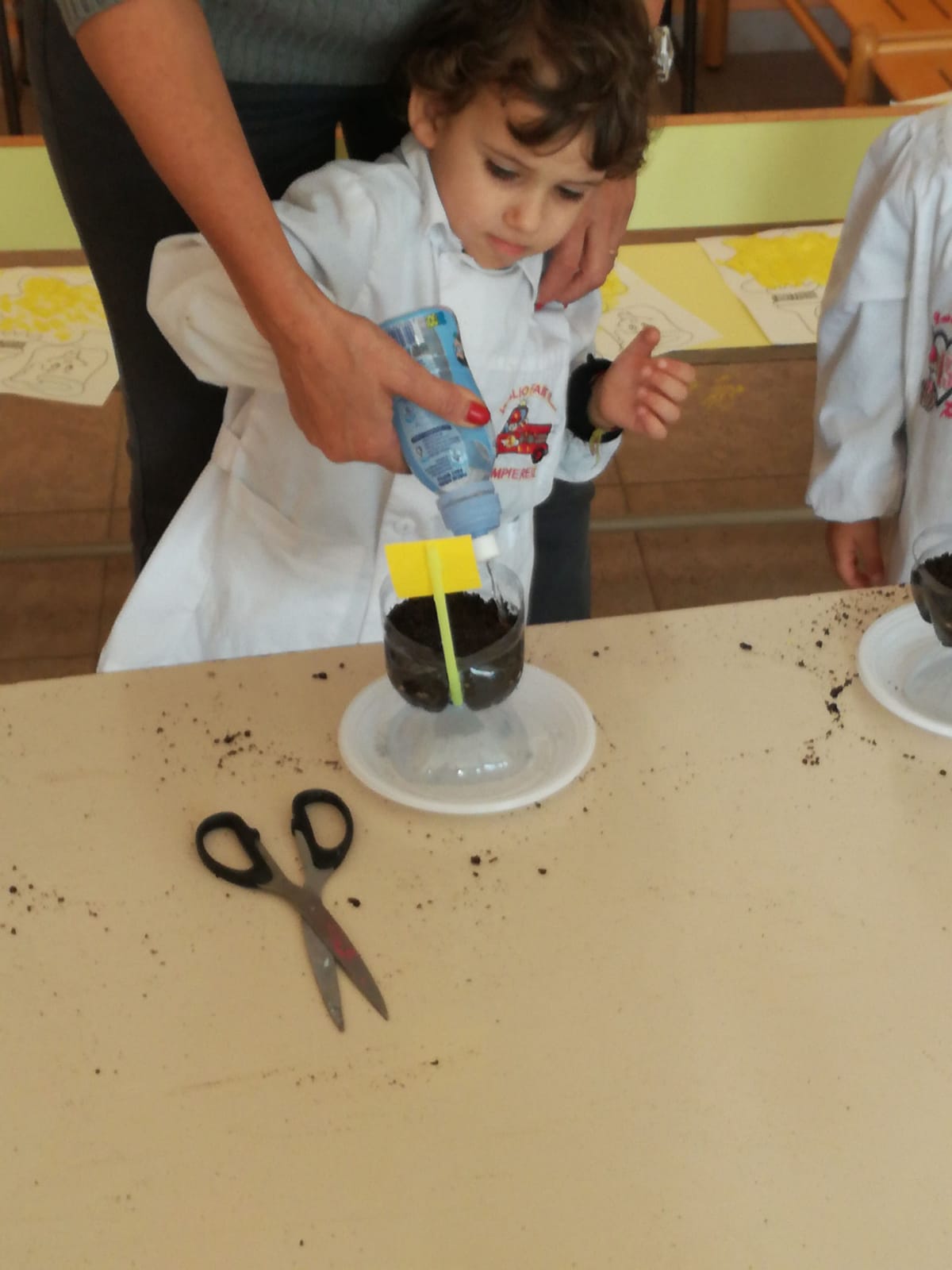 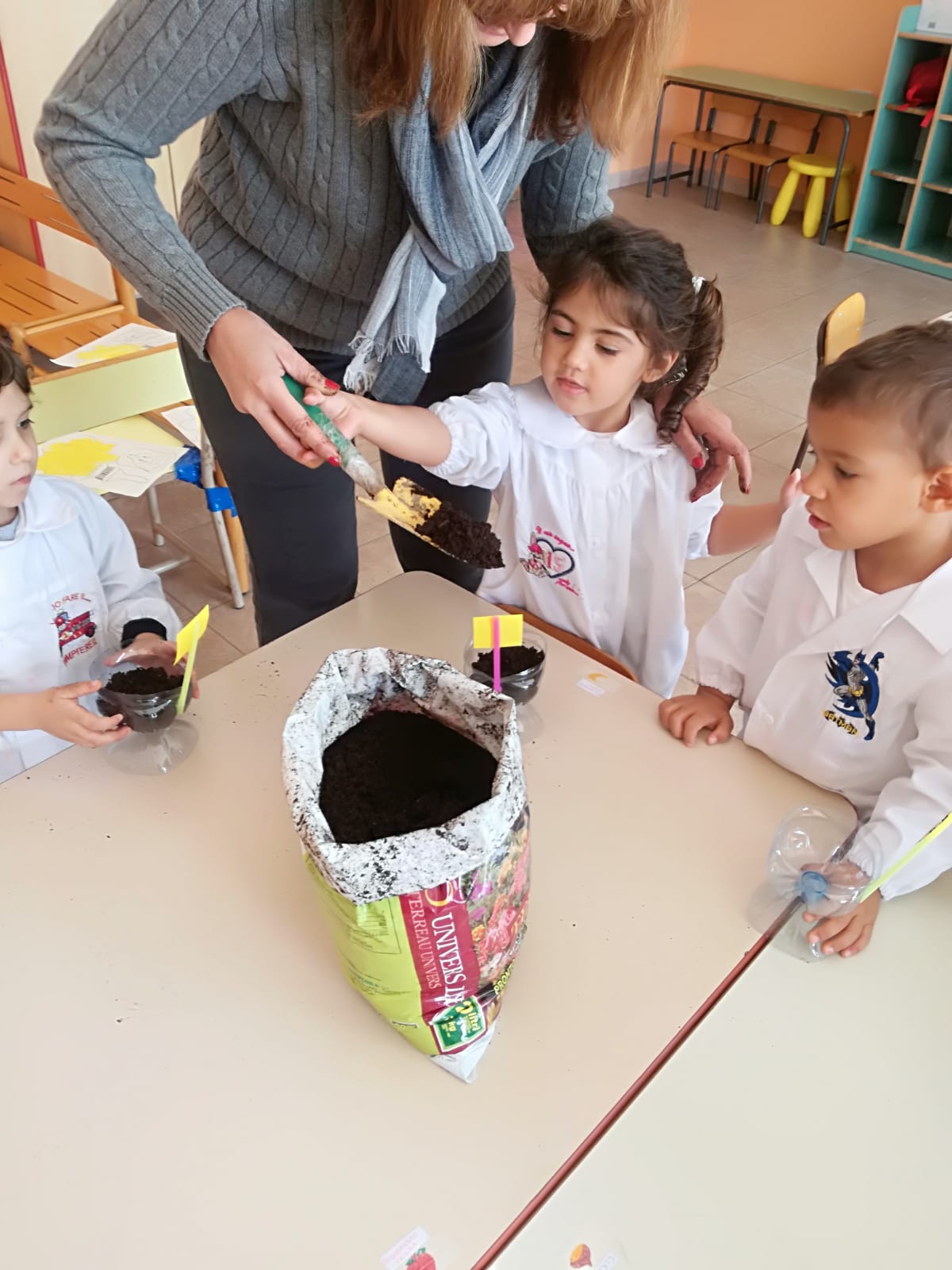 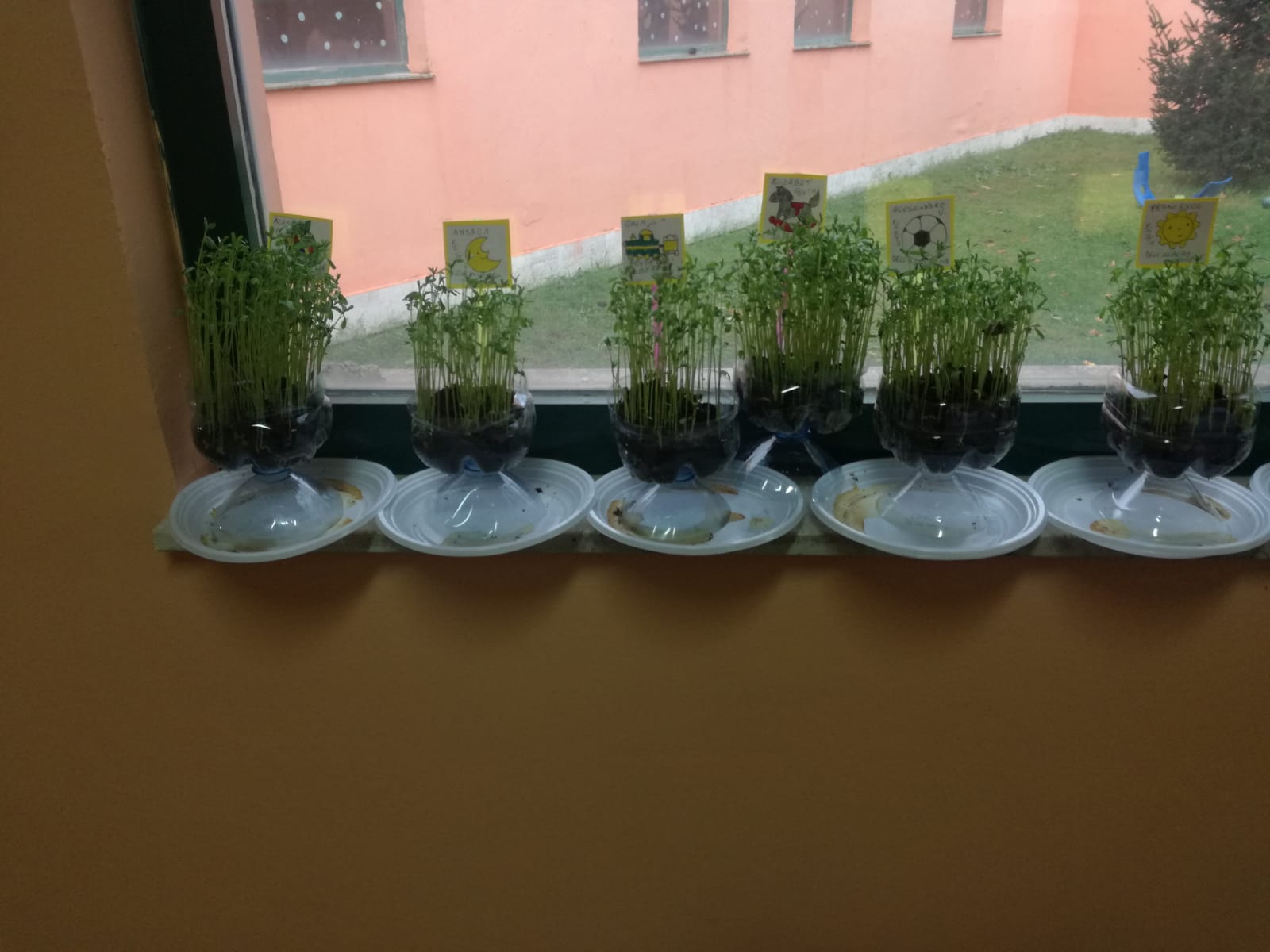 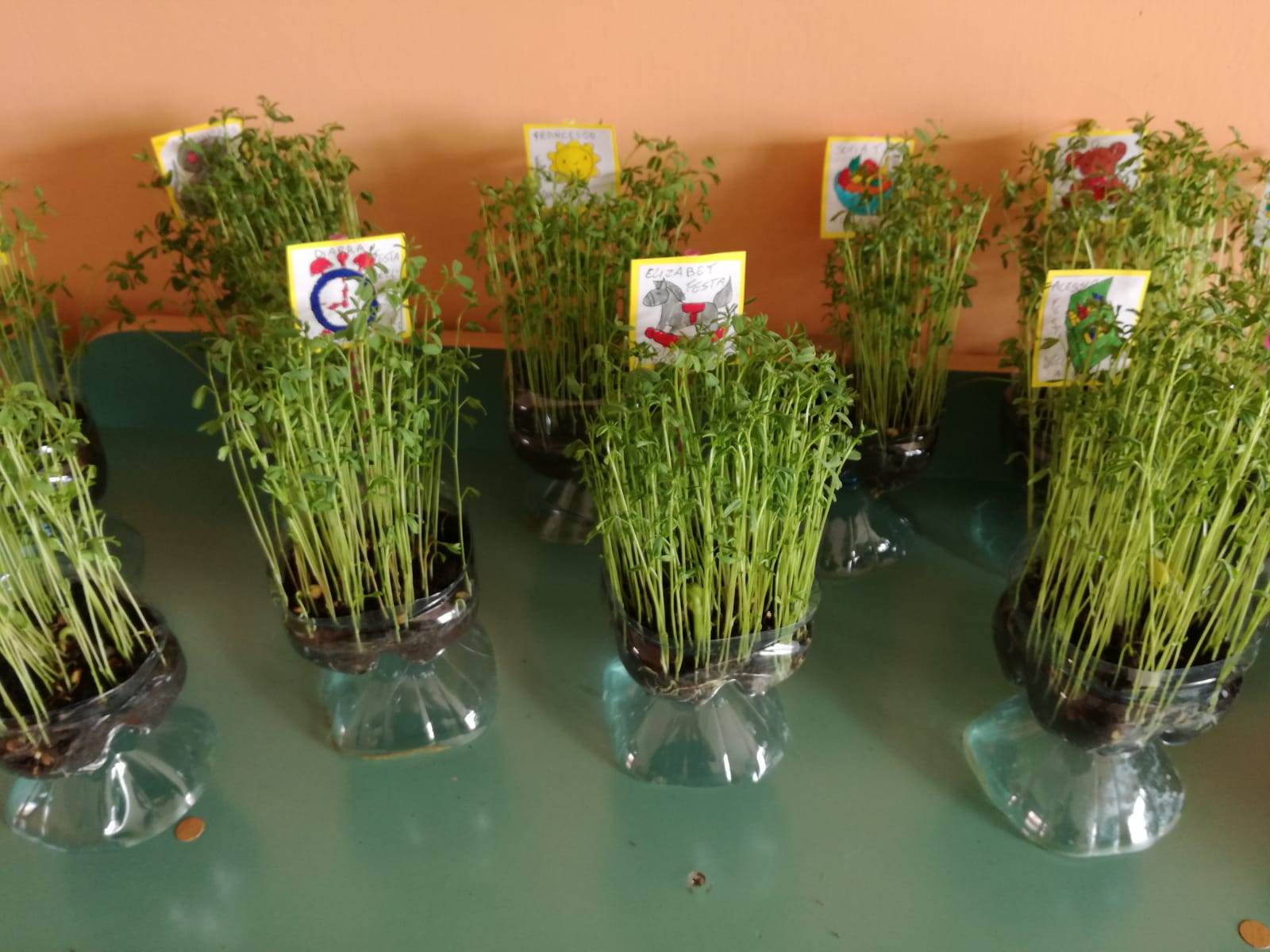 ECCO LE NOSTRE PIANTINE
VI ASPETTIAMO IL 18 DICEMBRE ALL’OPEN DAYDALLE 17.00 ALLE 19.00
SCUOLA RODARI 
PIAZZA DEGLI EROI CASAGIOVE
SCUOLA  BASILE 
VIA BRESCIA CASAGIOVE
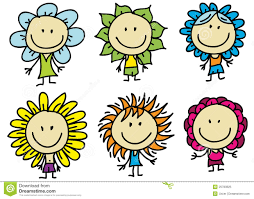 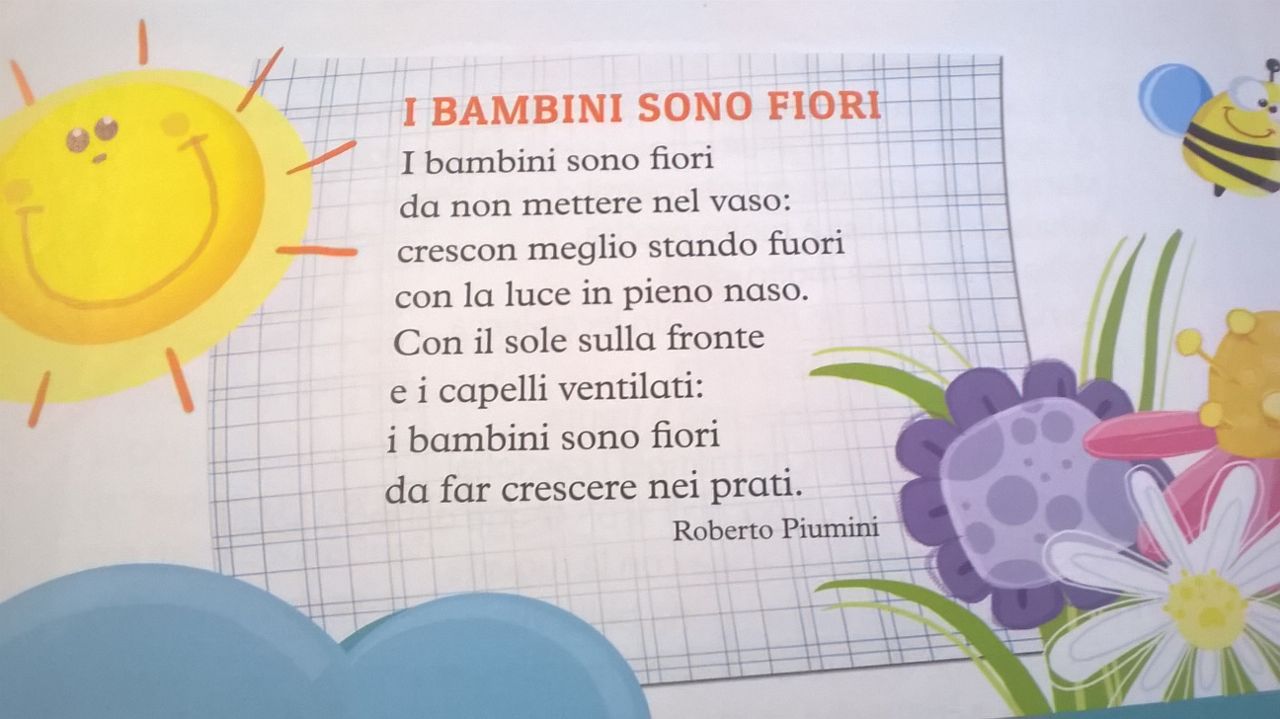